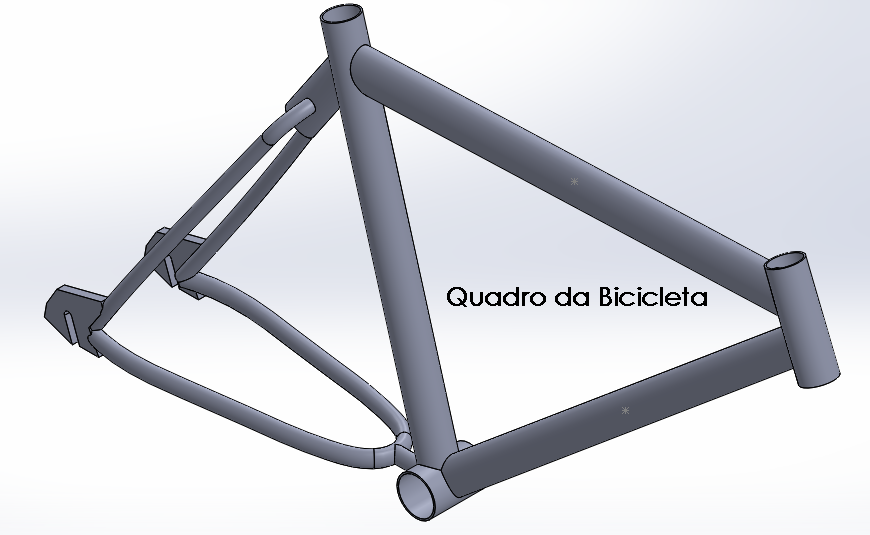 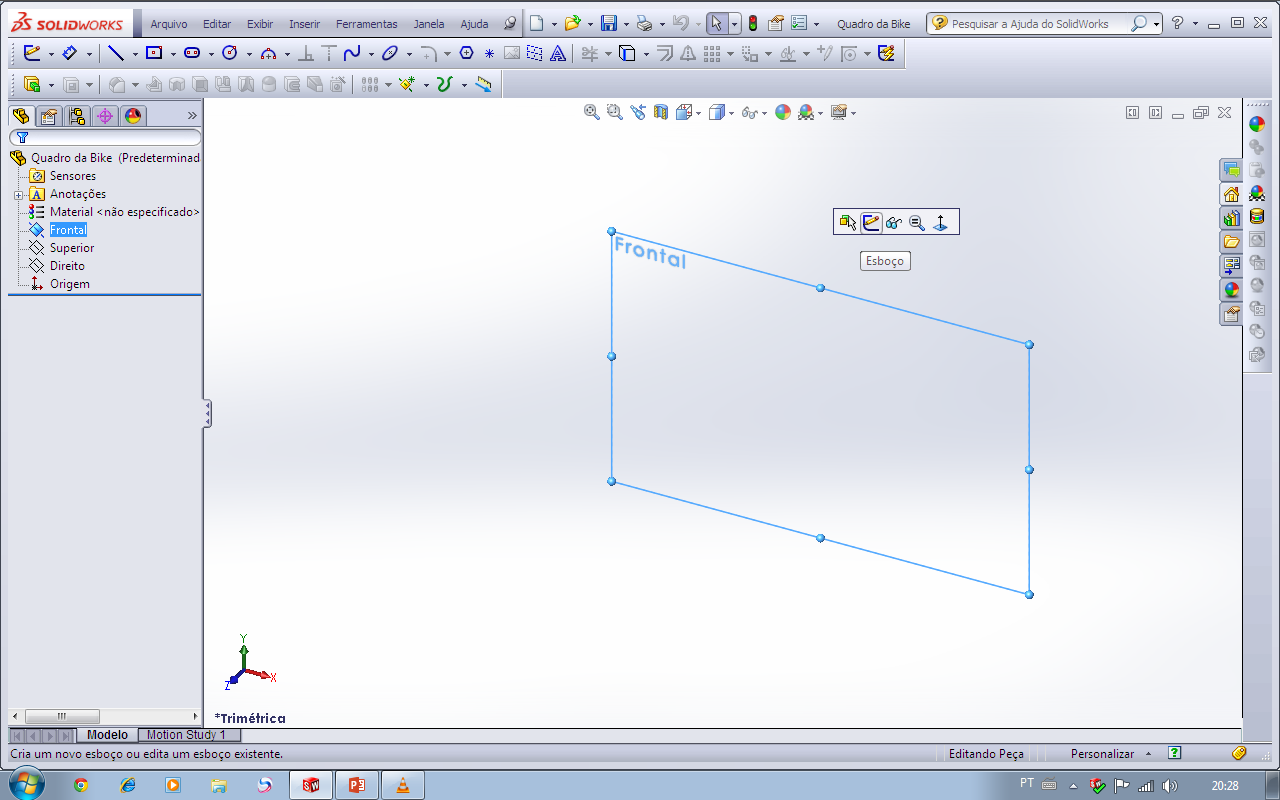 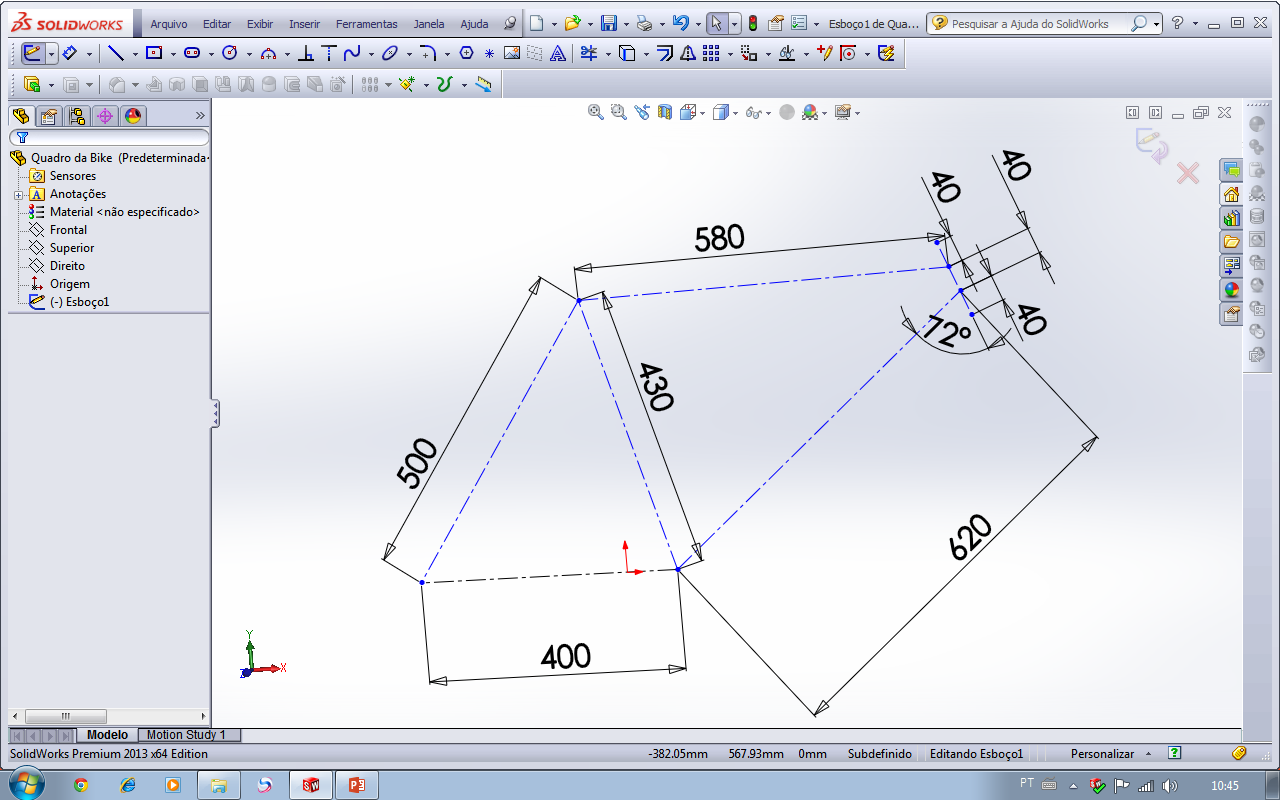 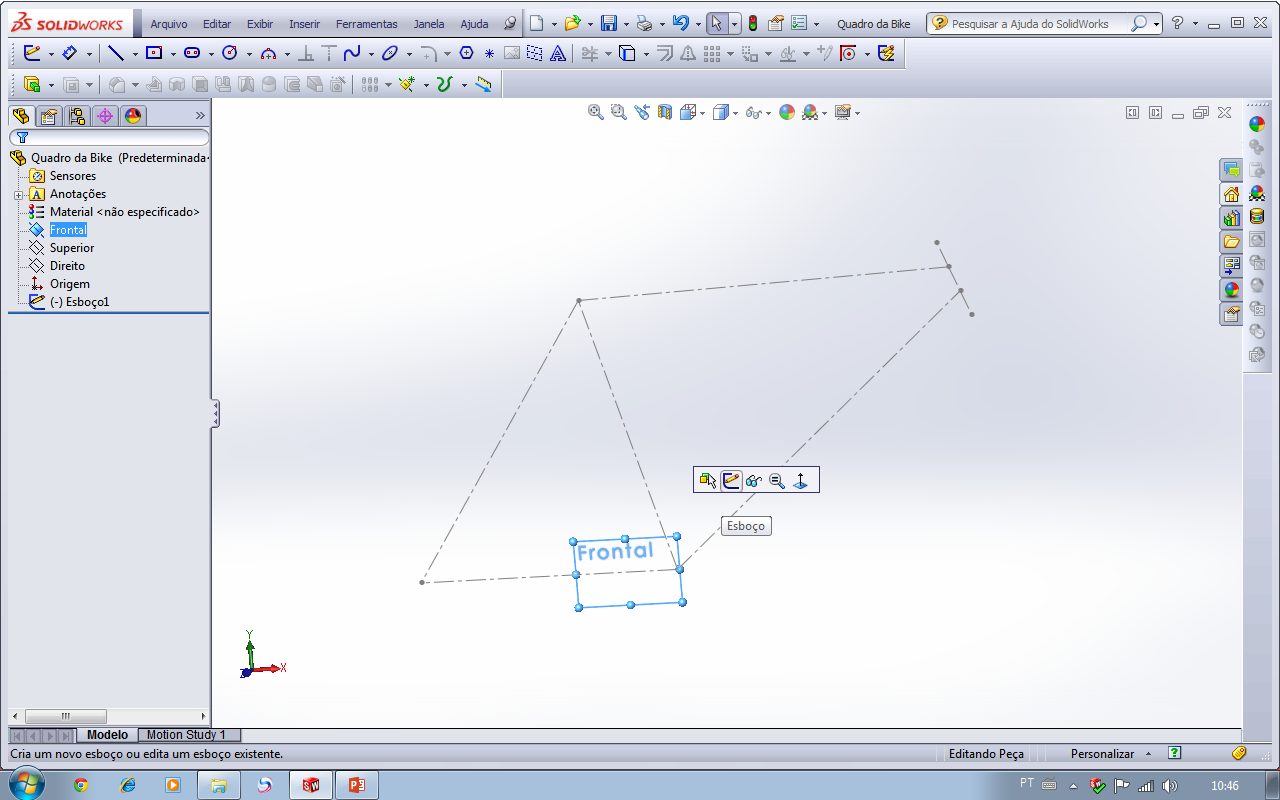 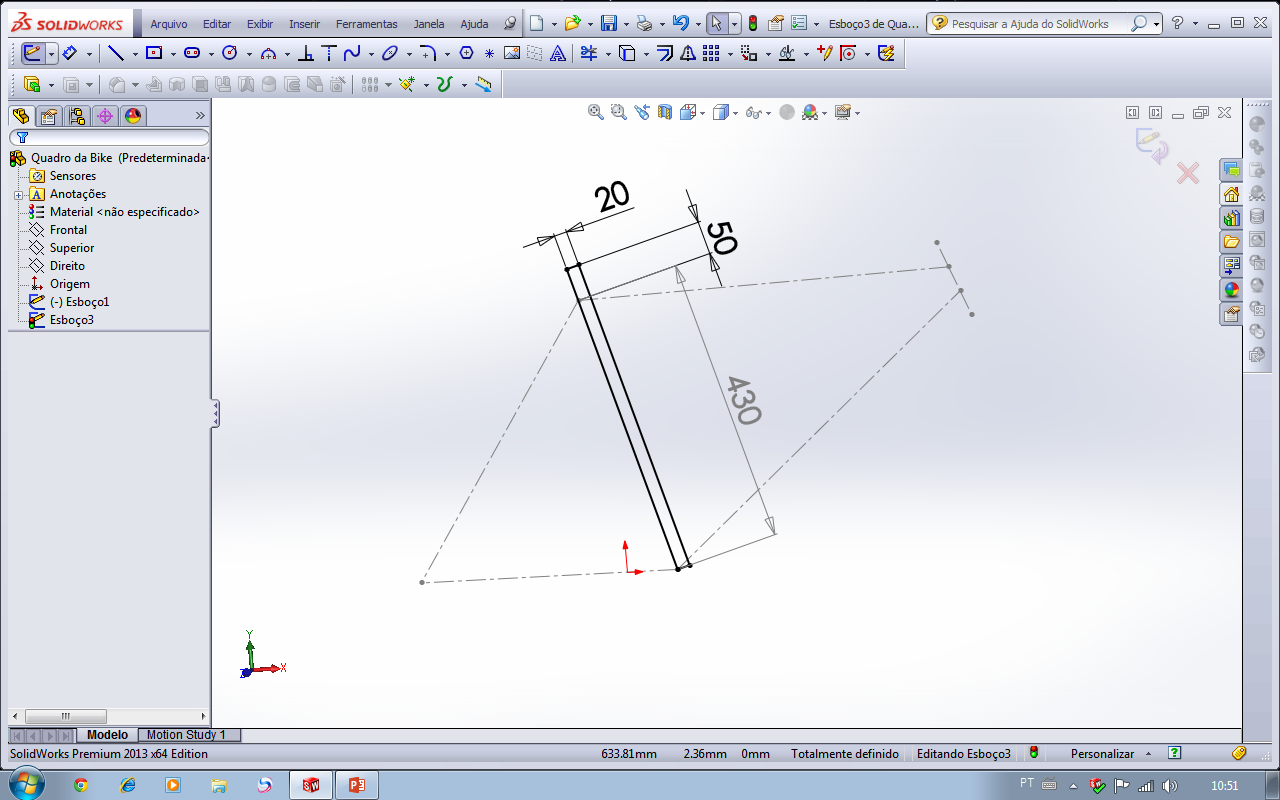 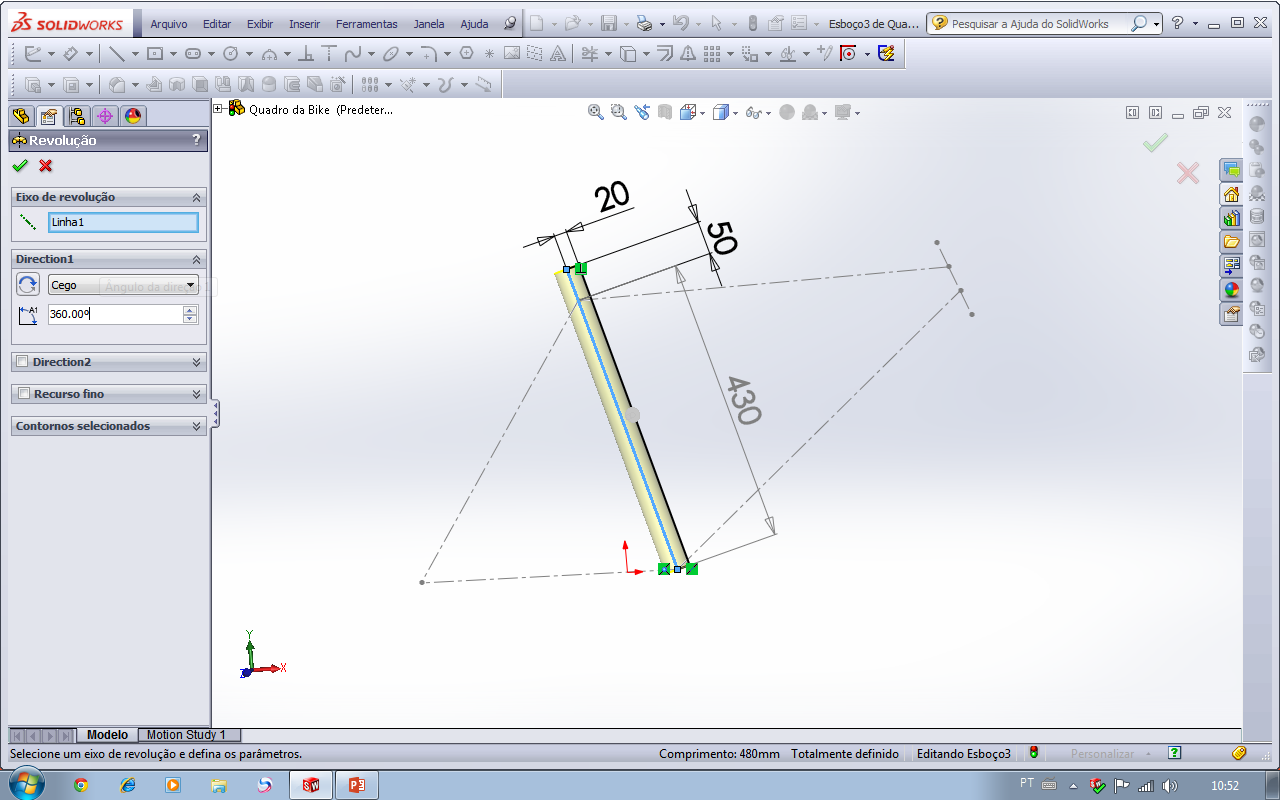 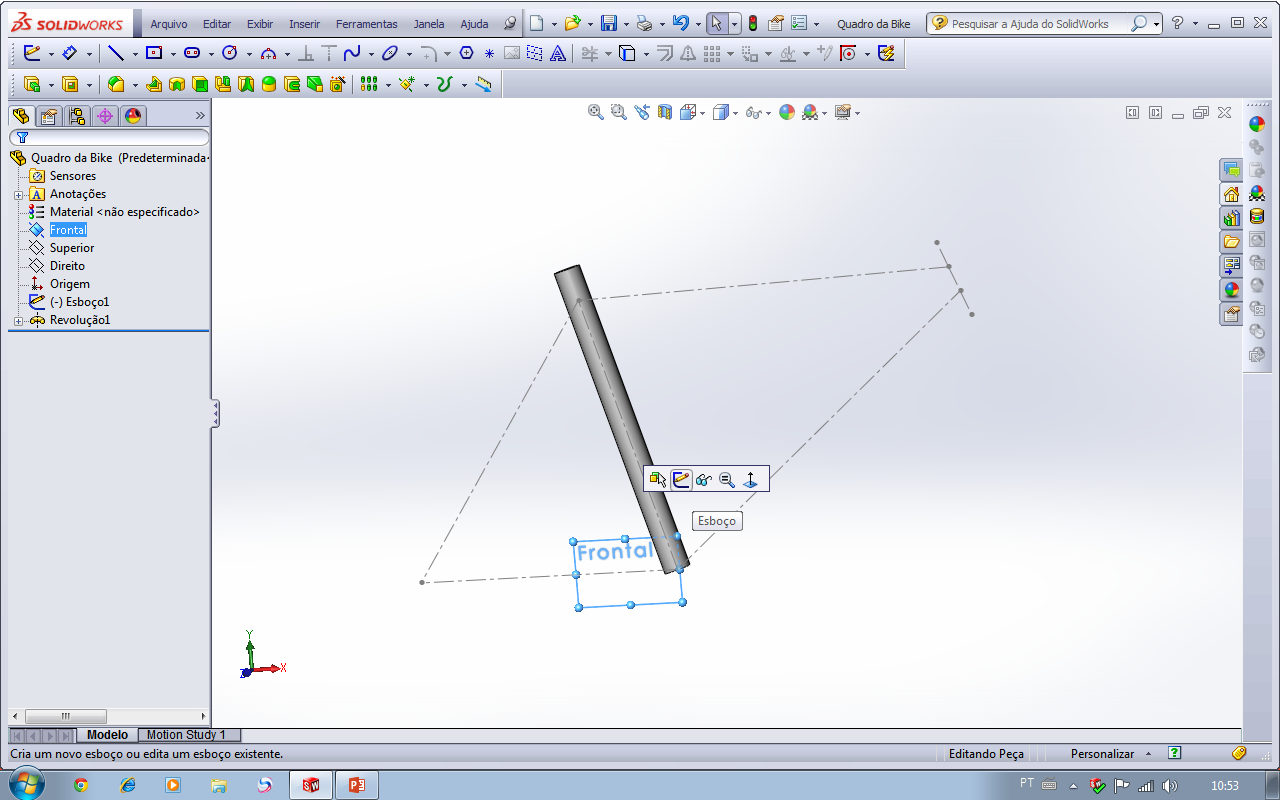 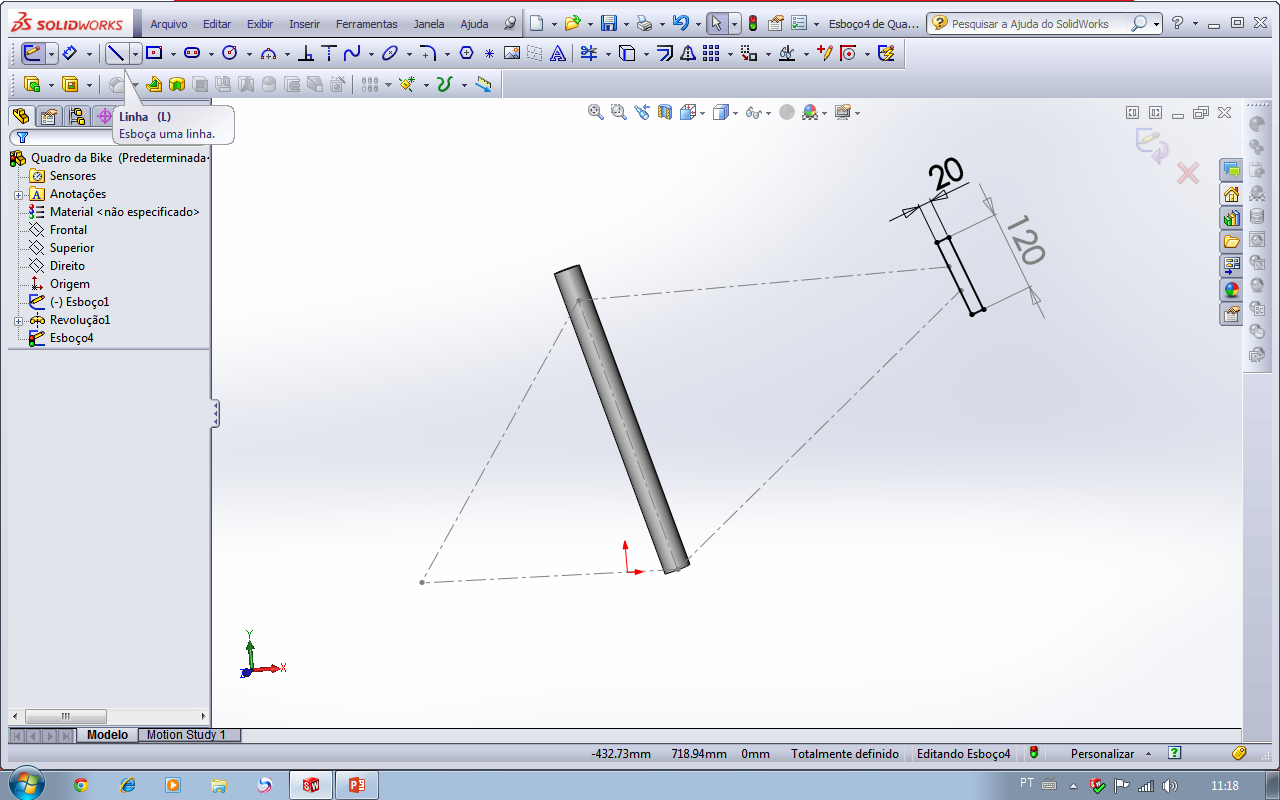 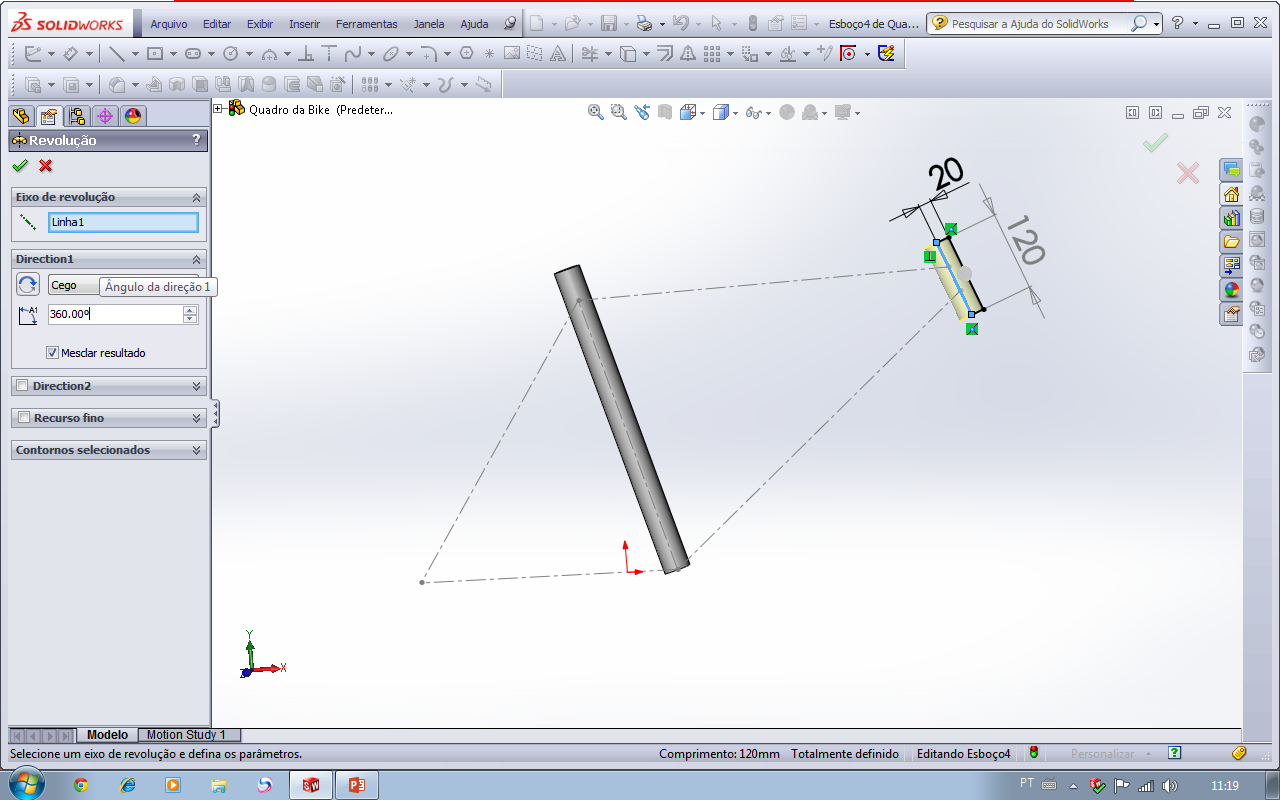 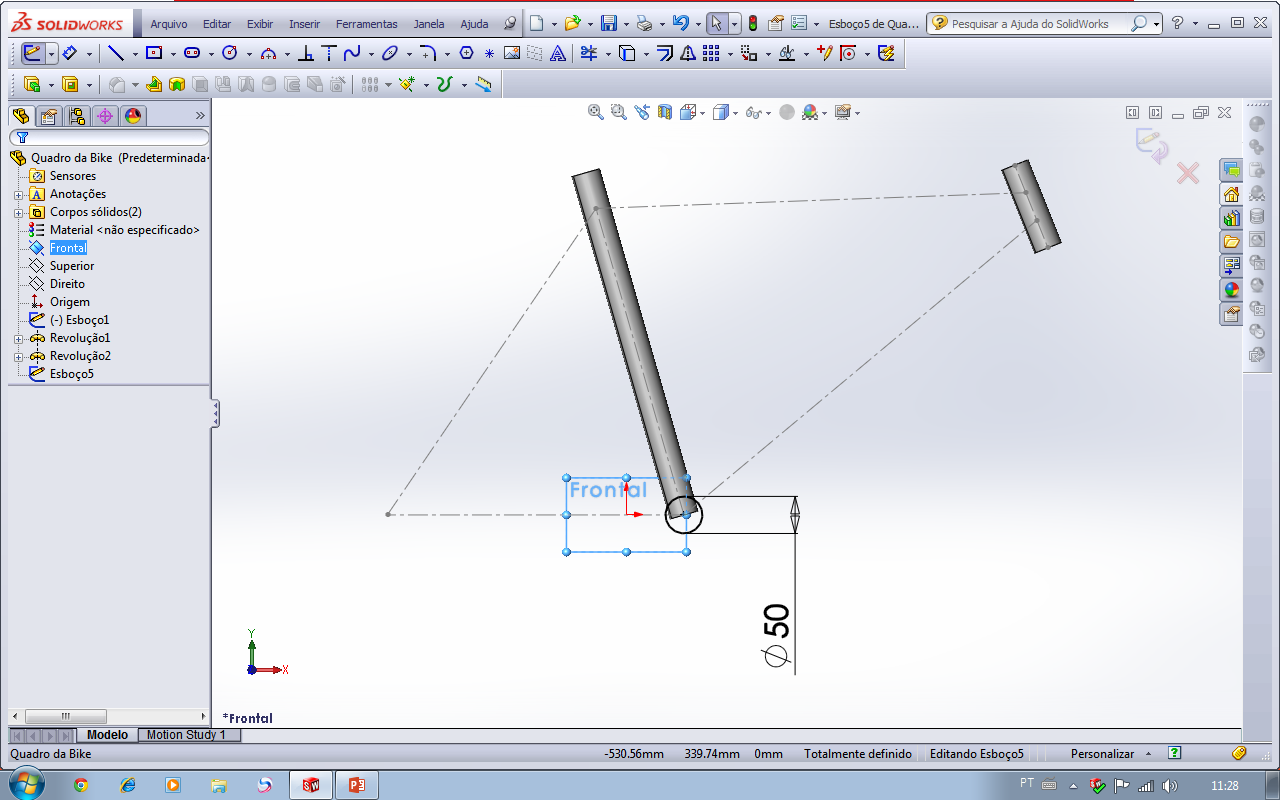 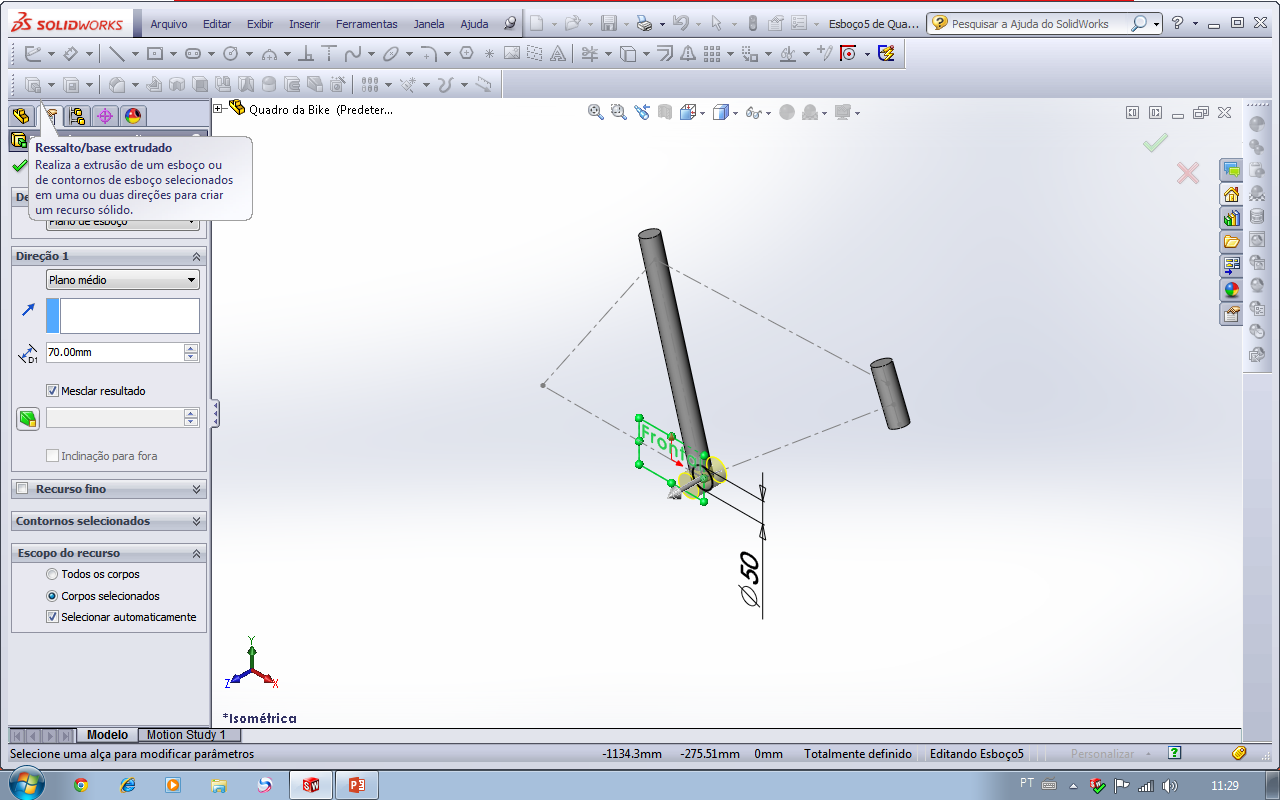 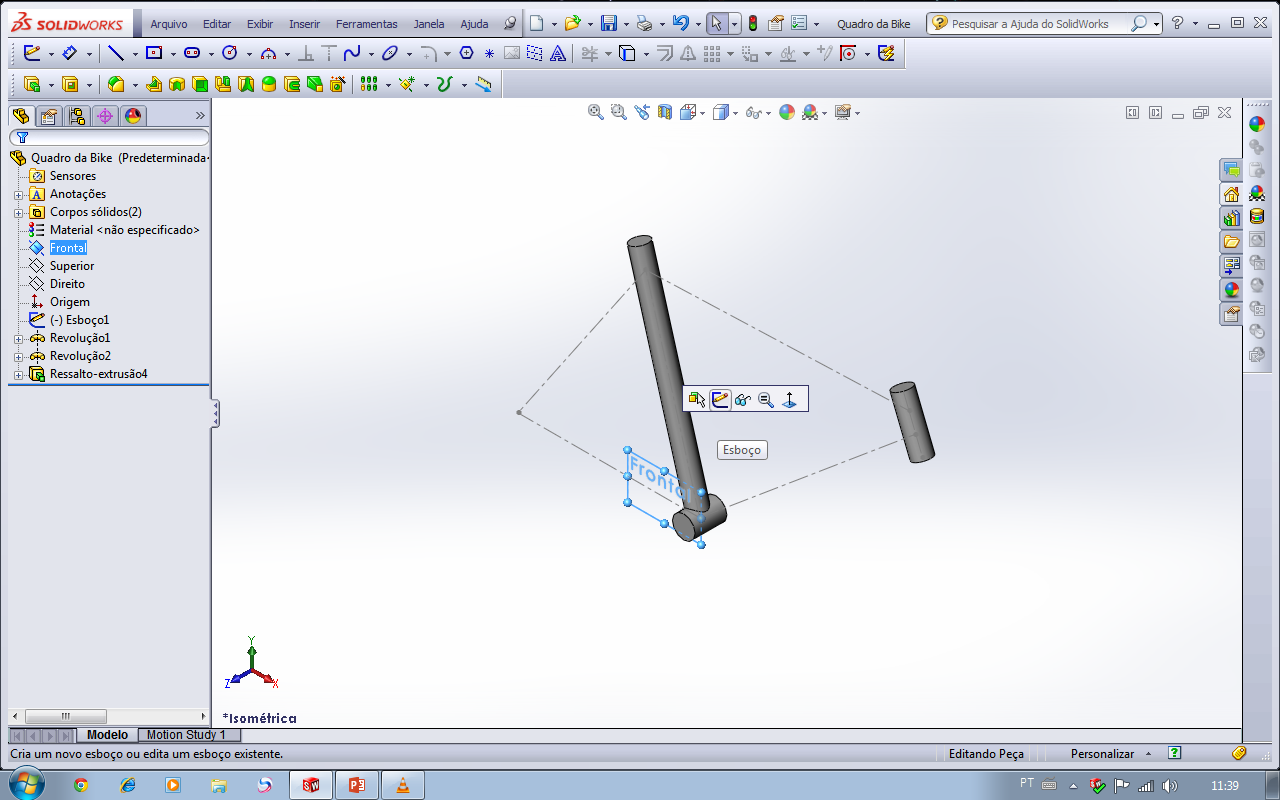 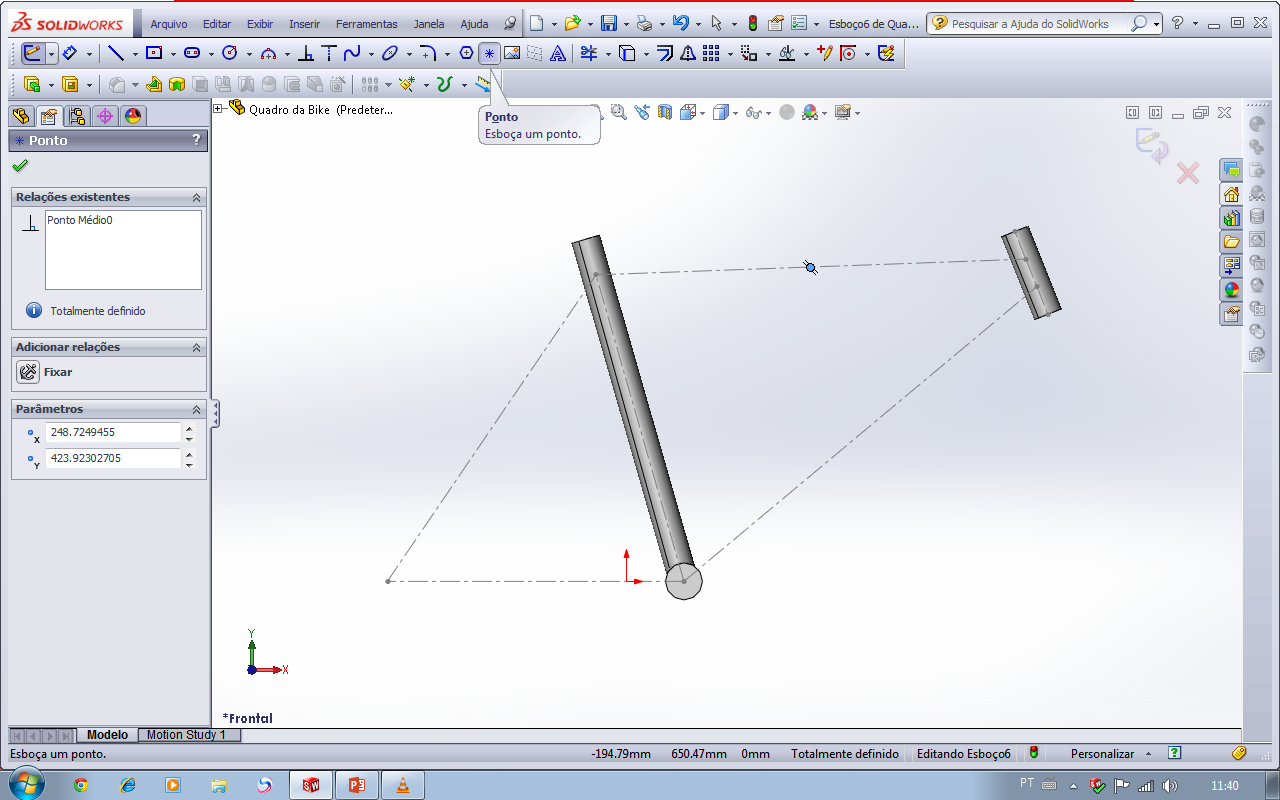 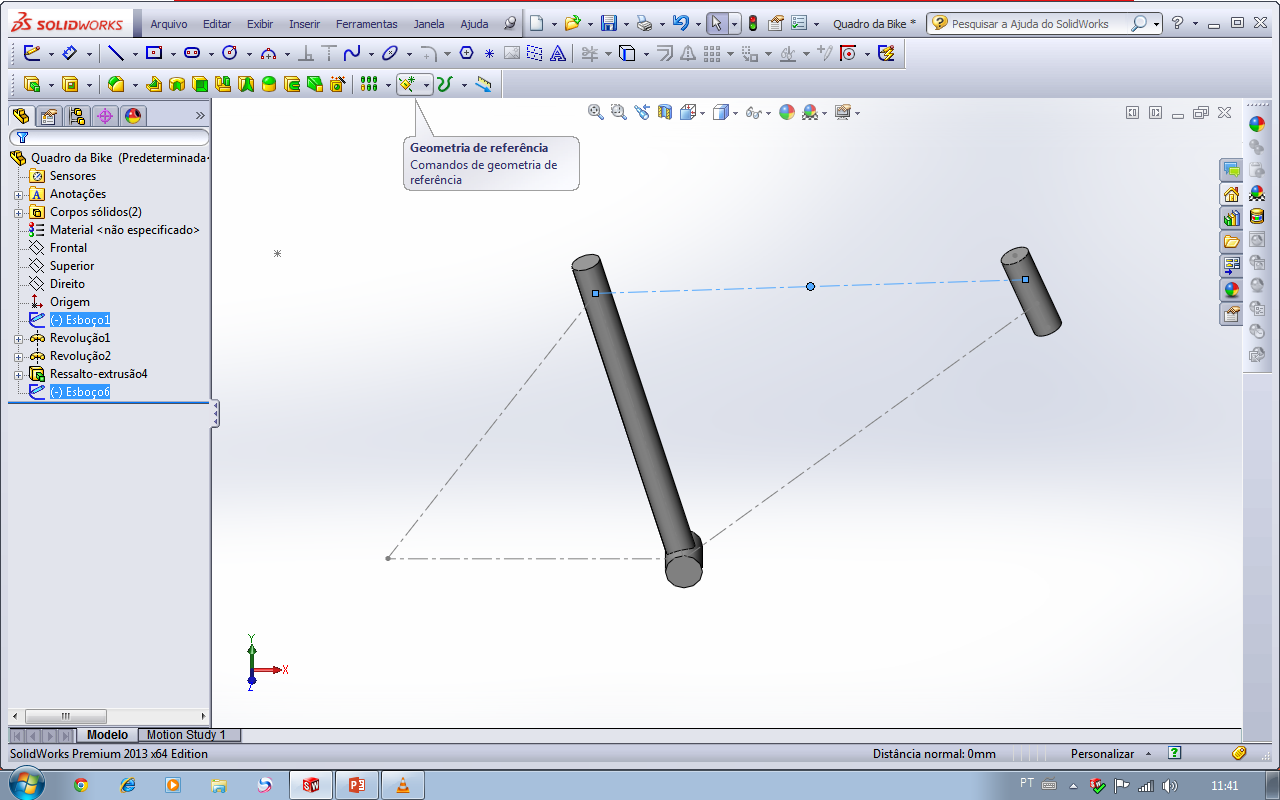 Apertar o Ctrl
e selecionar o ponto  e a linha e inserir o plano
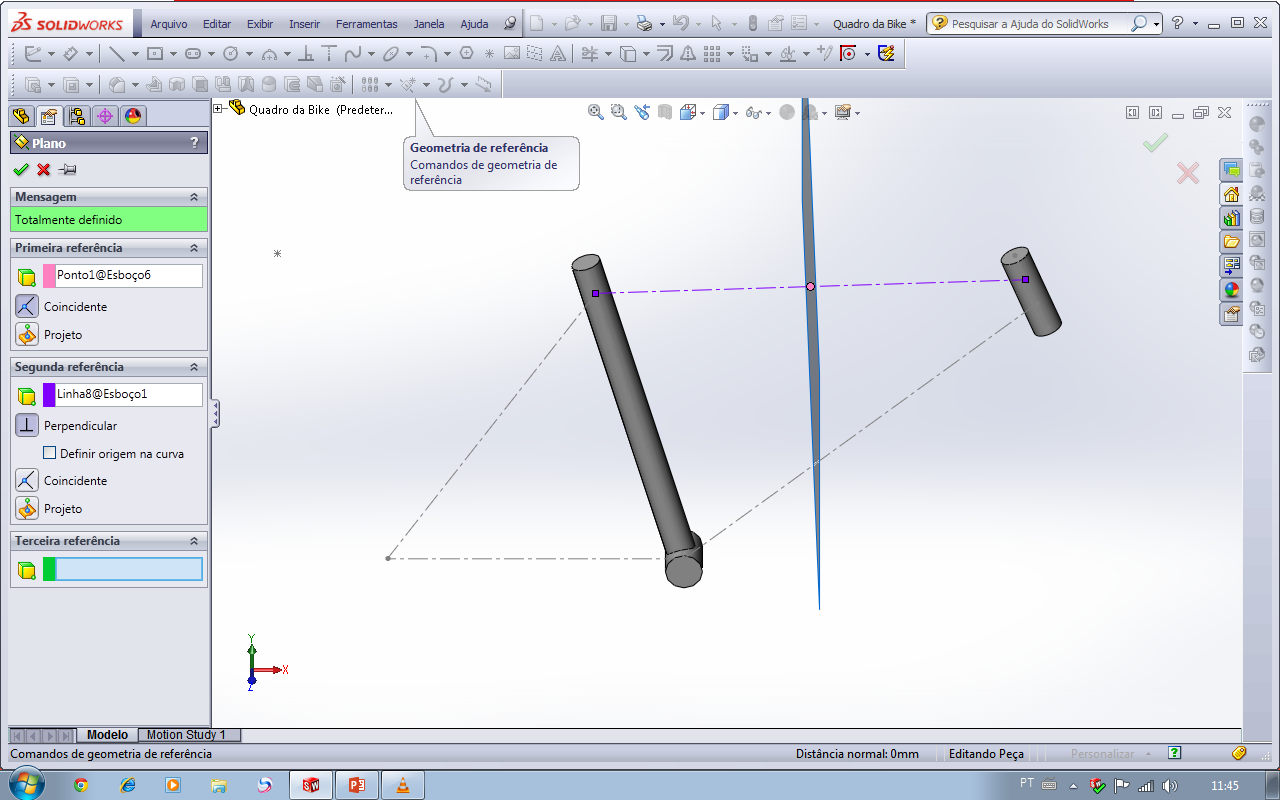 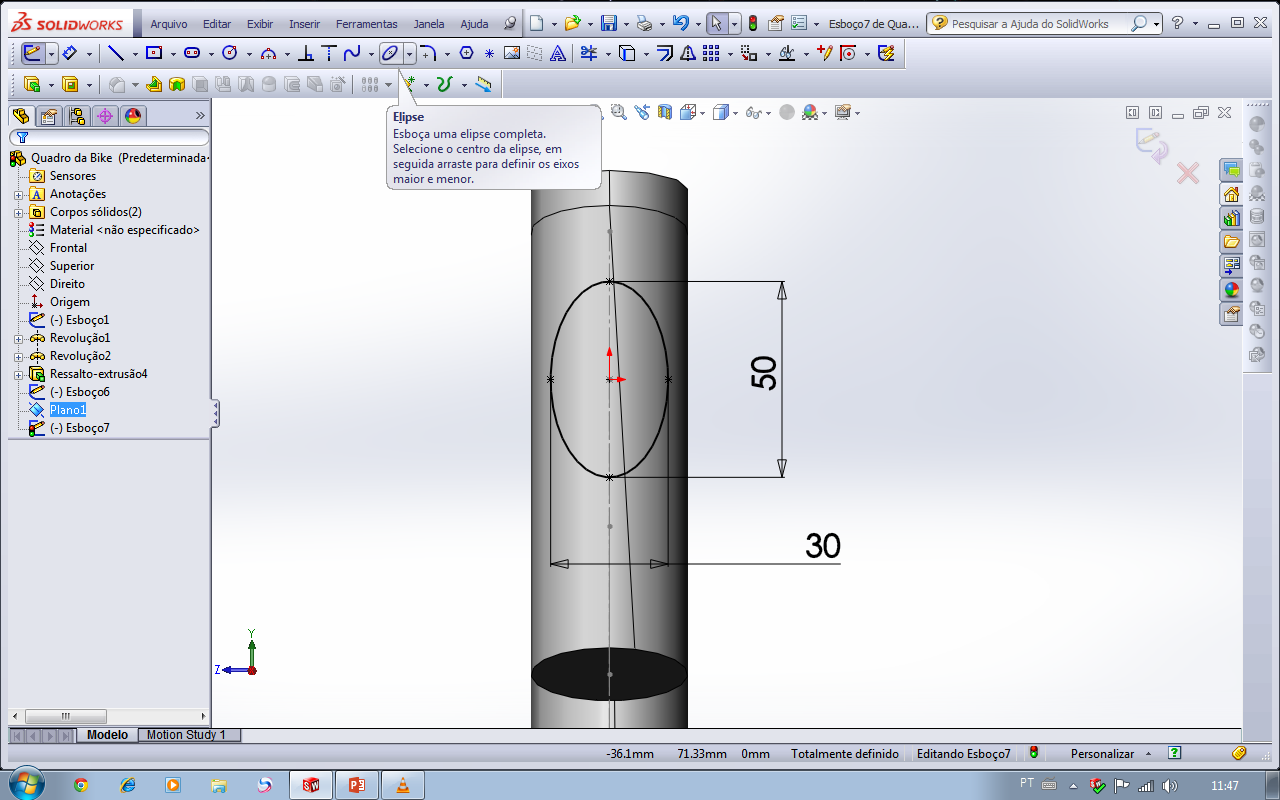 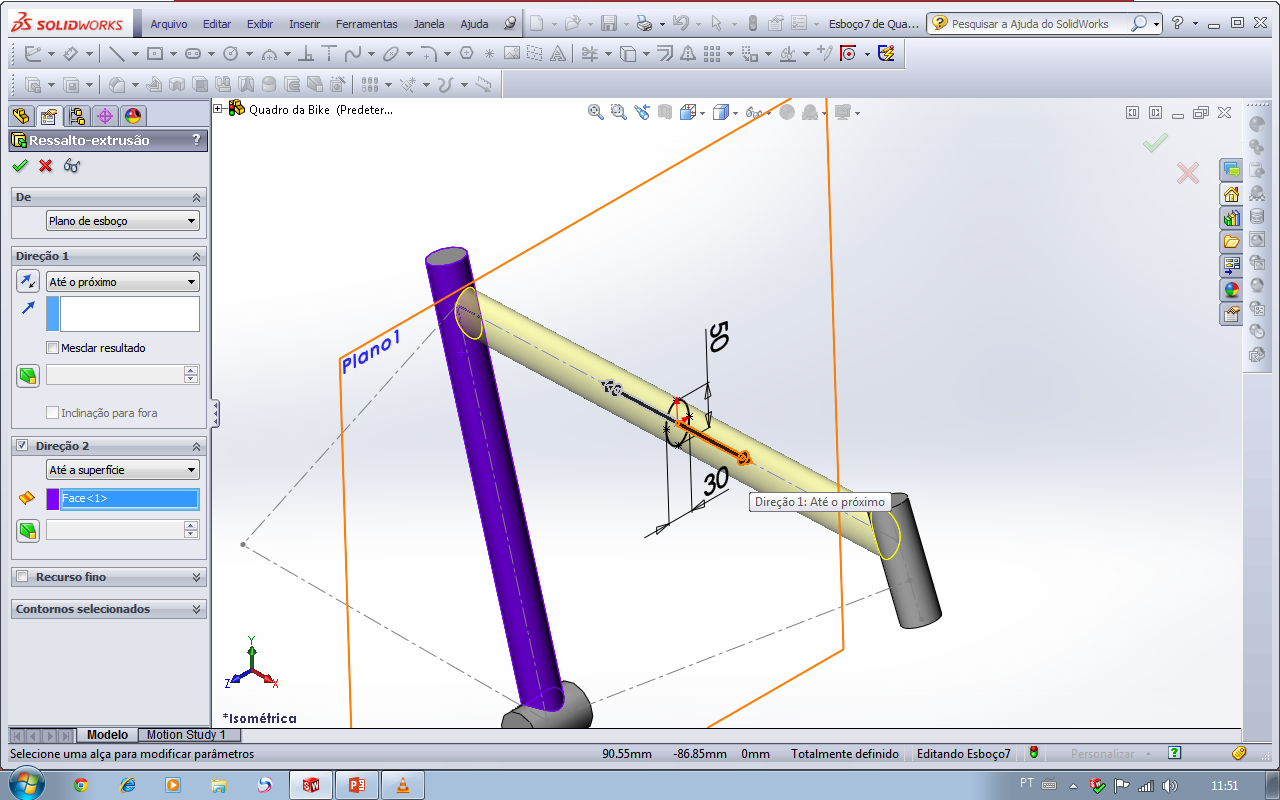 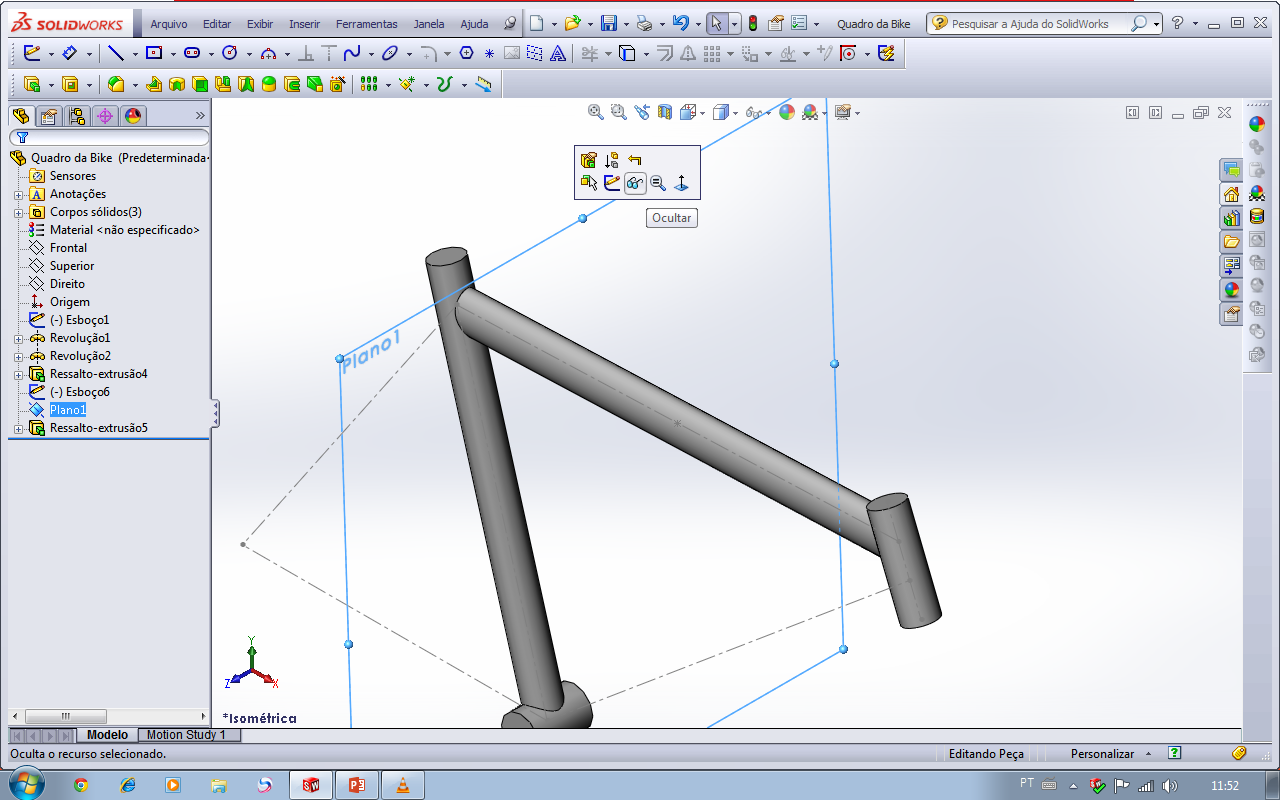 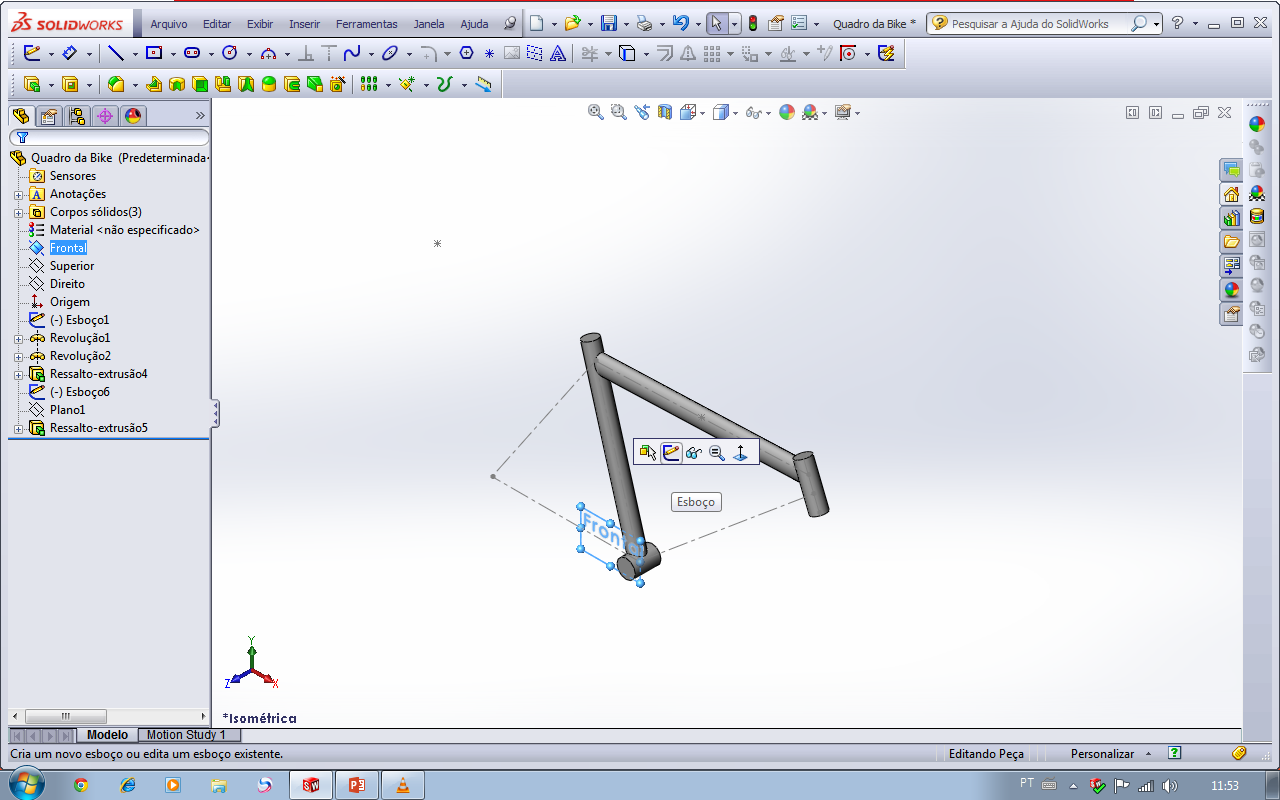 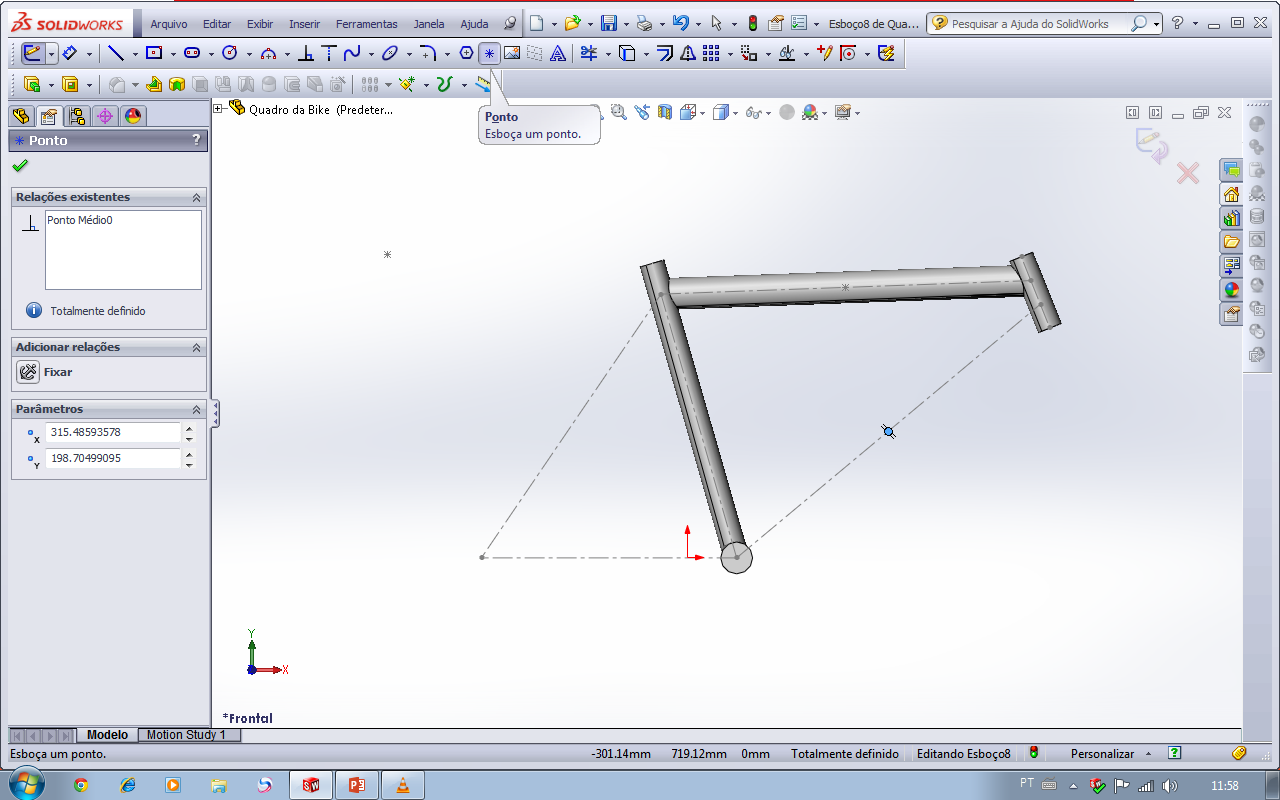 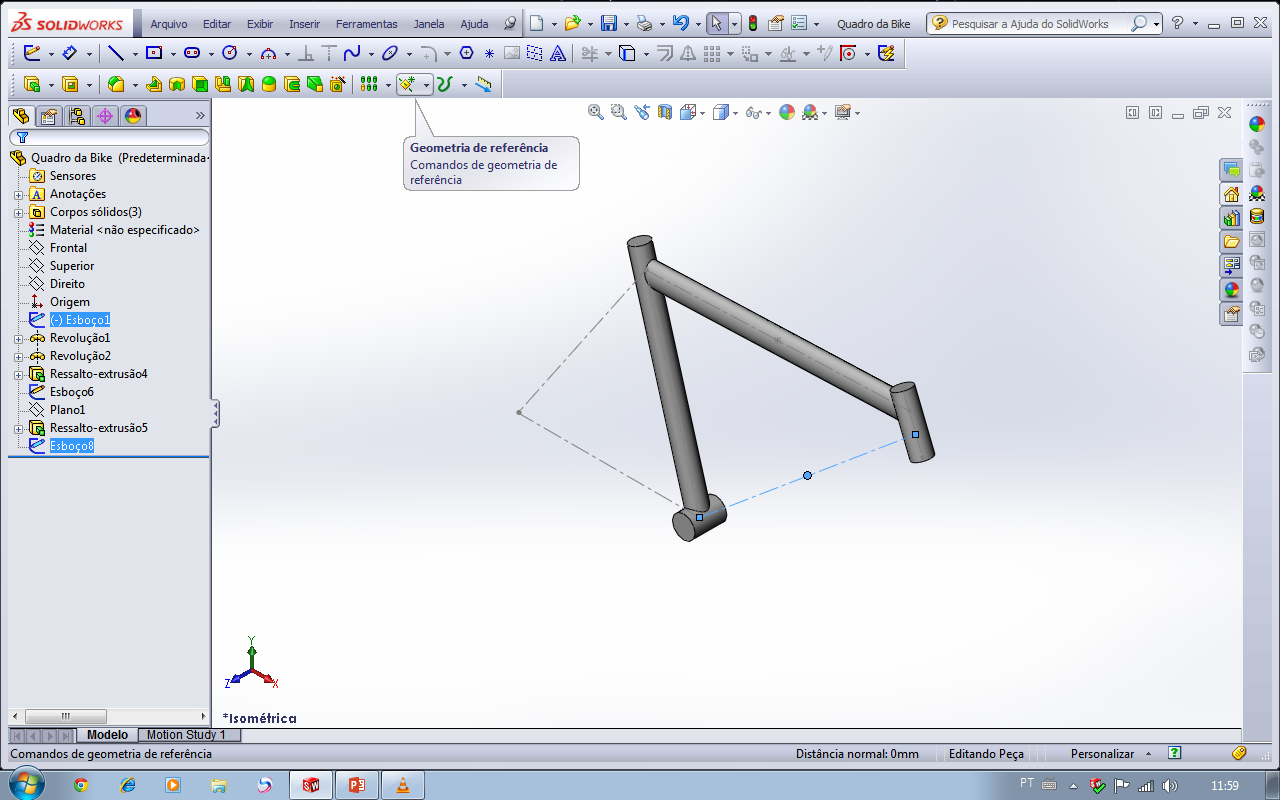 Apertar o Ctrl
e selecionar o ponto e a linha e inserir o plano
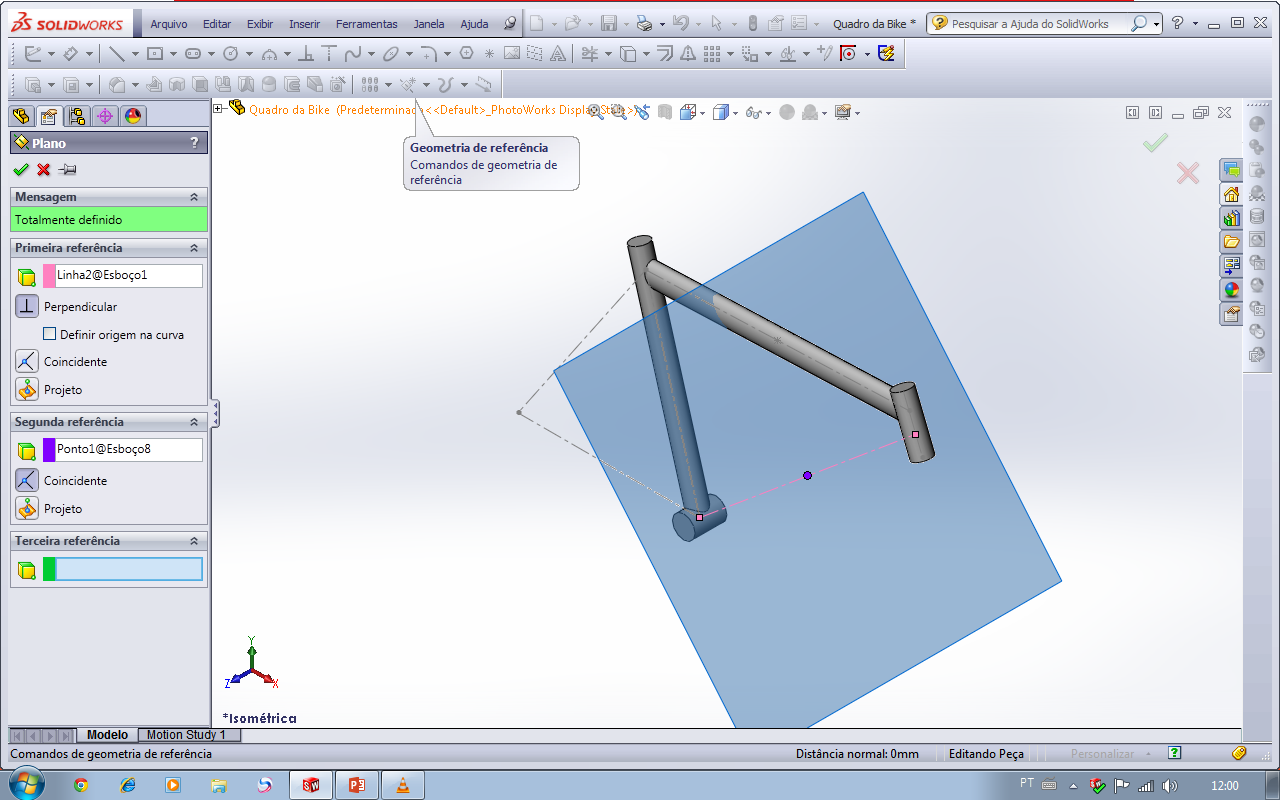 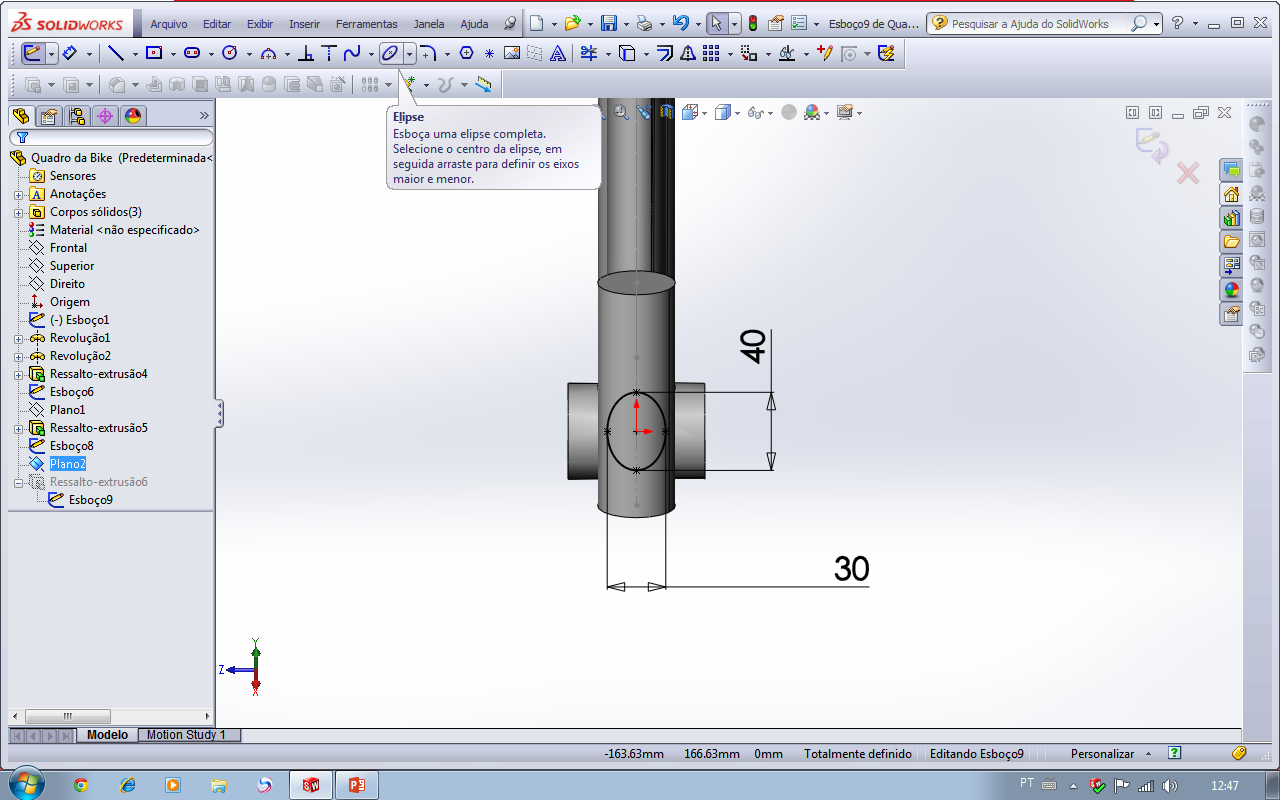 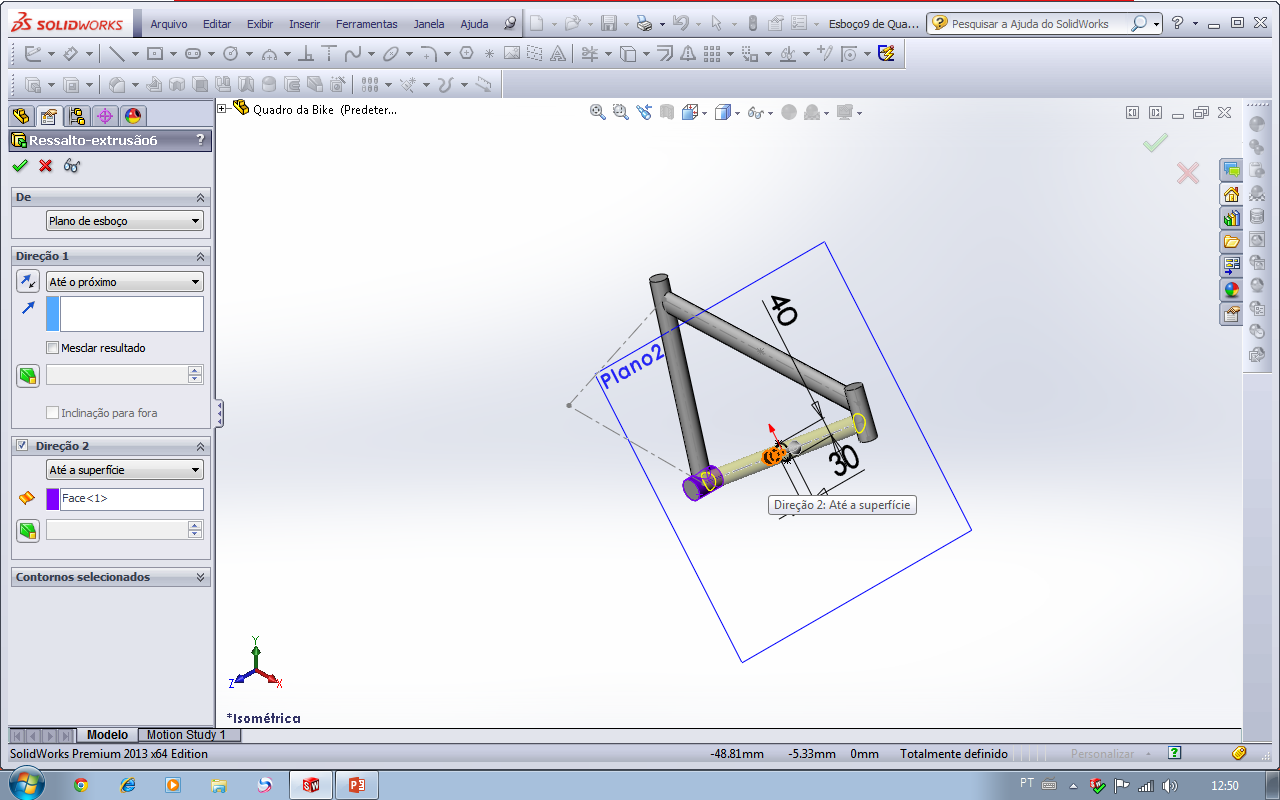 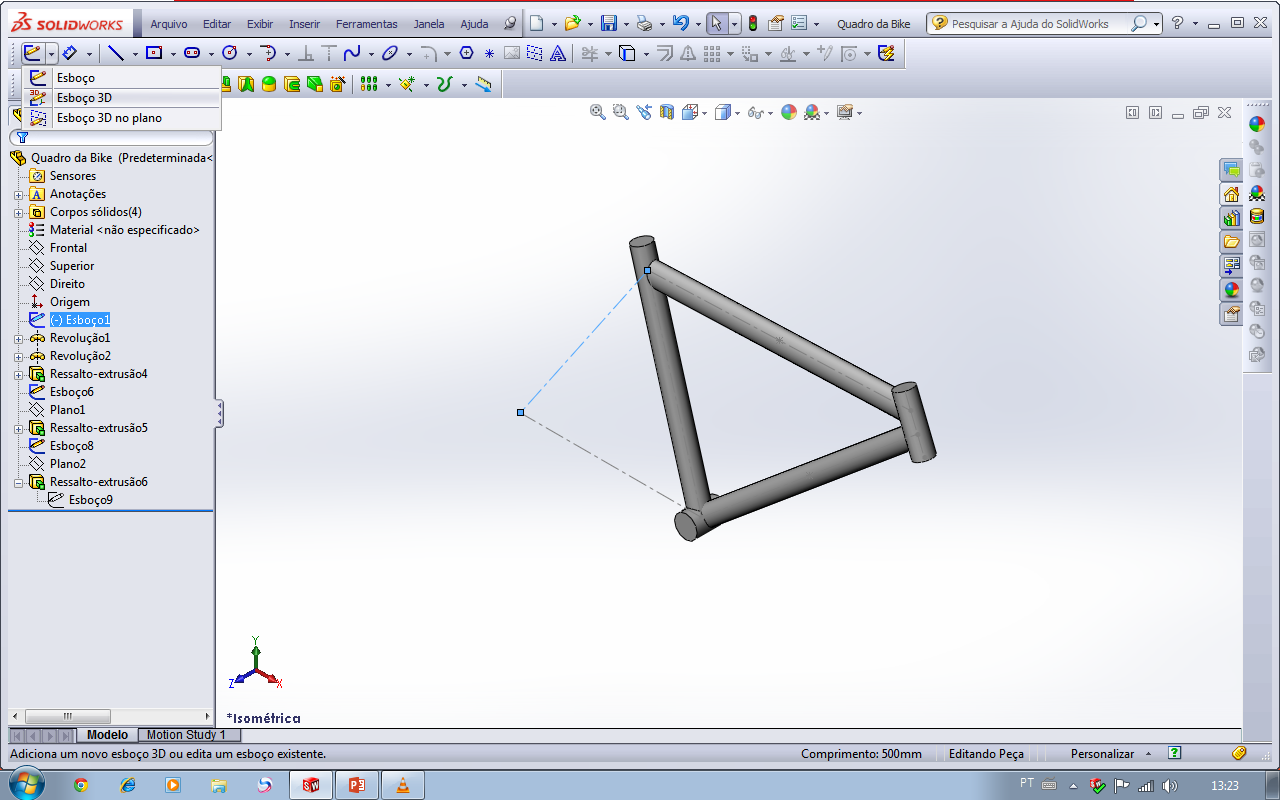 Selecionar a linha
e abrir o esboço 3D
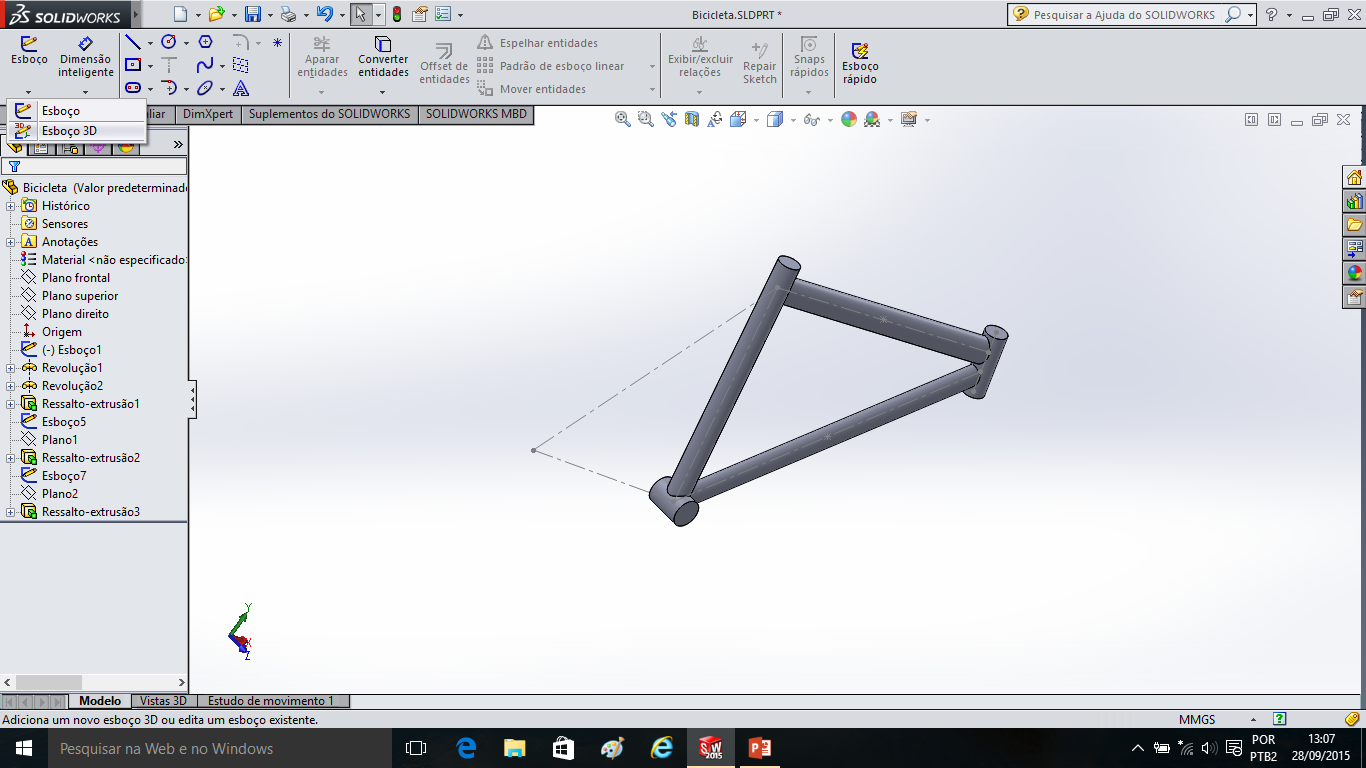 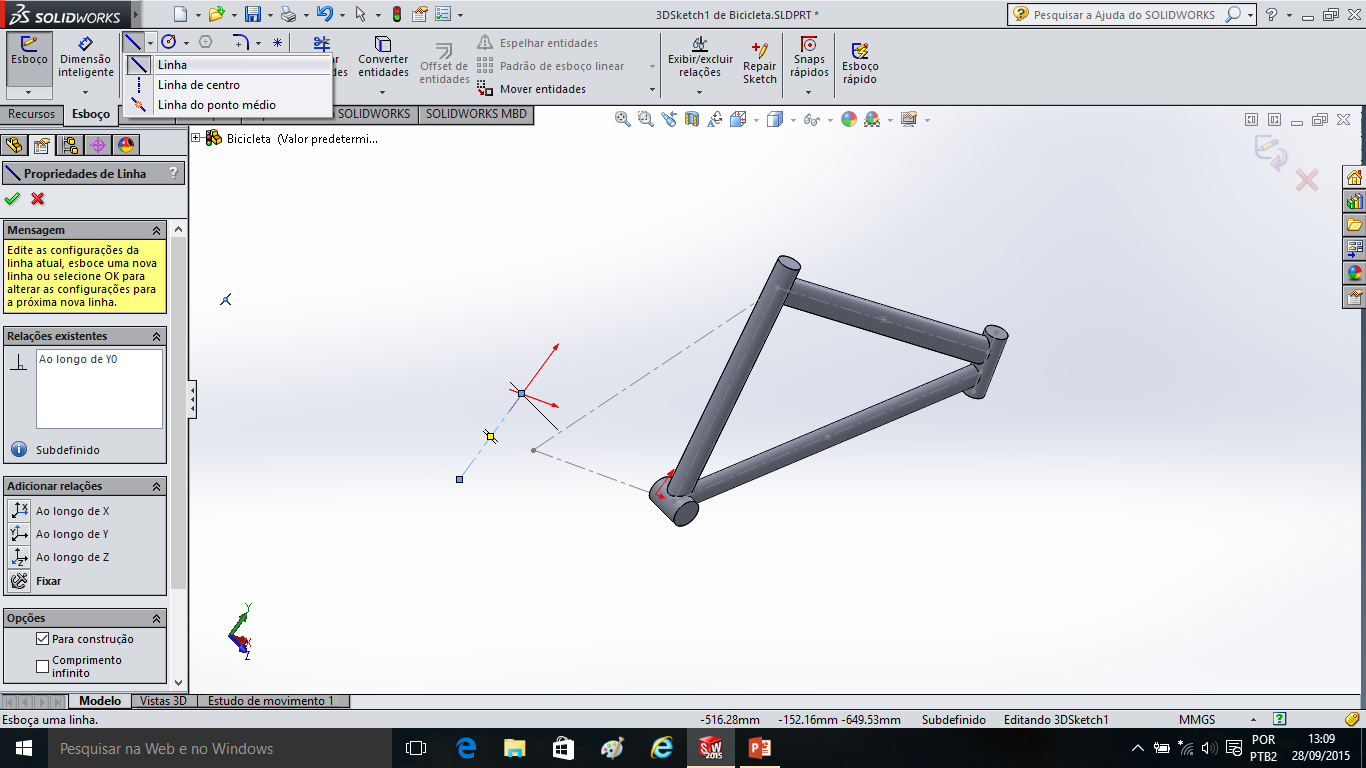 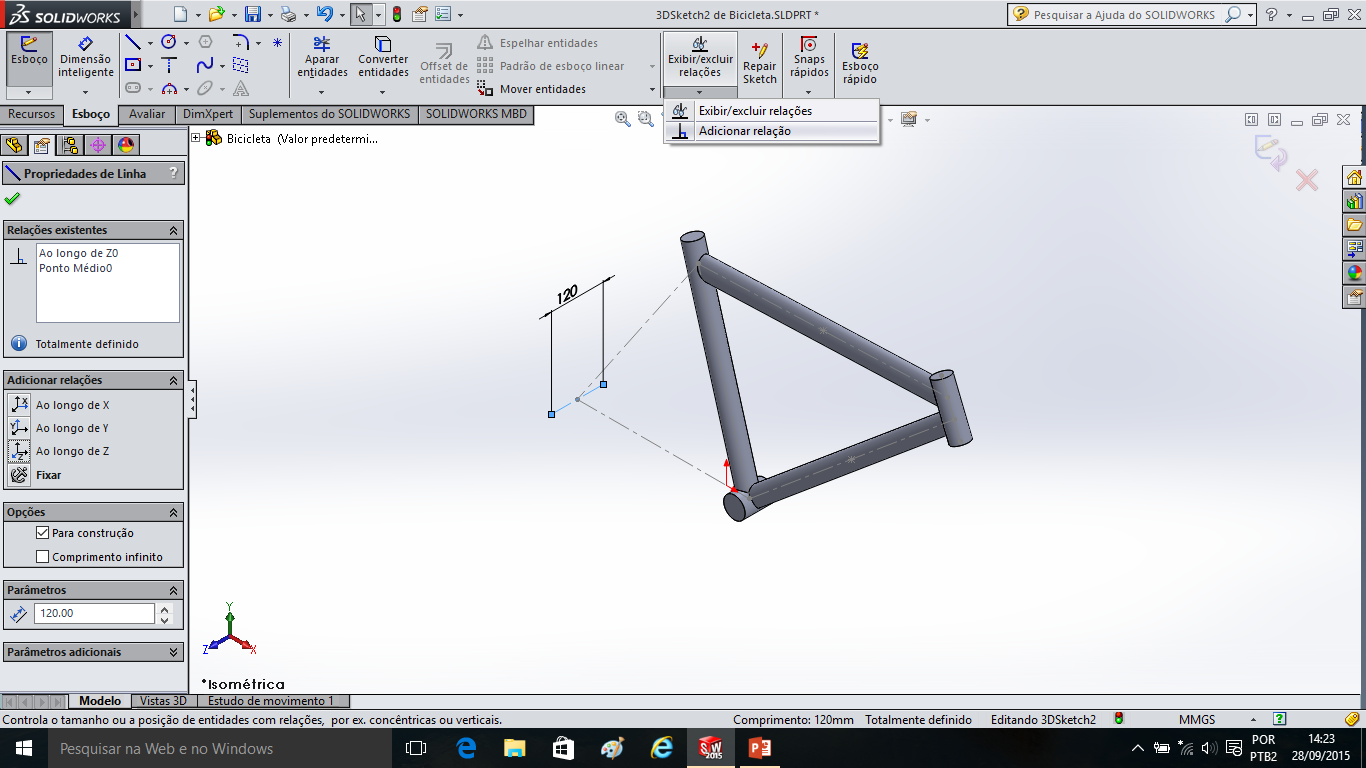 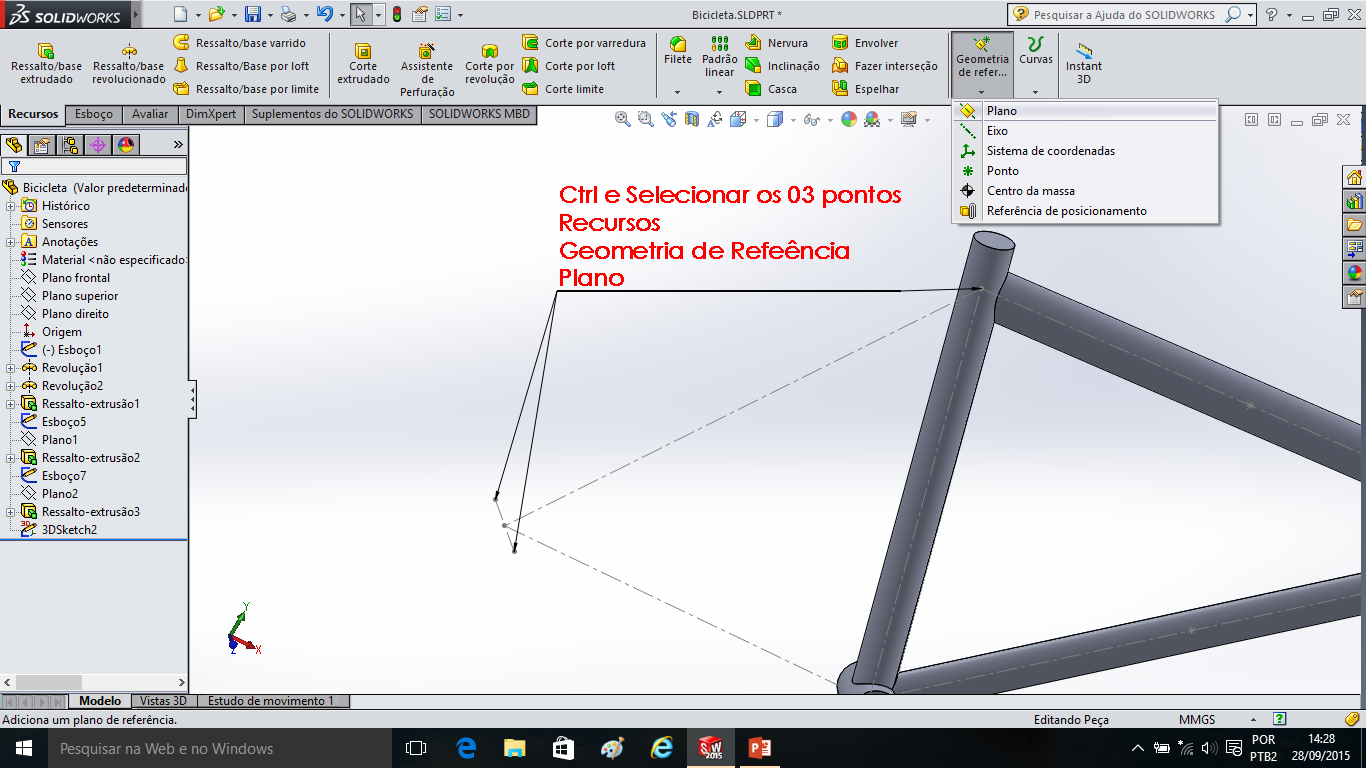 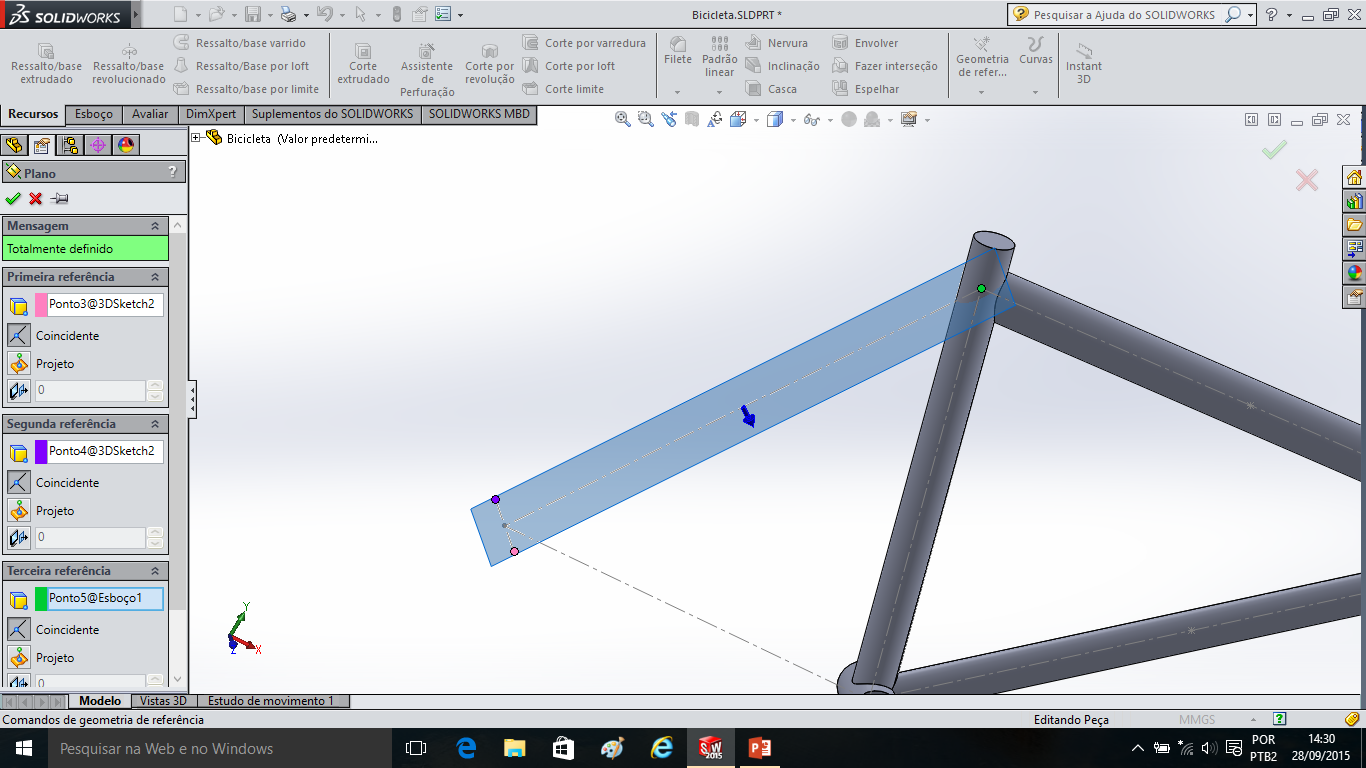 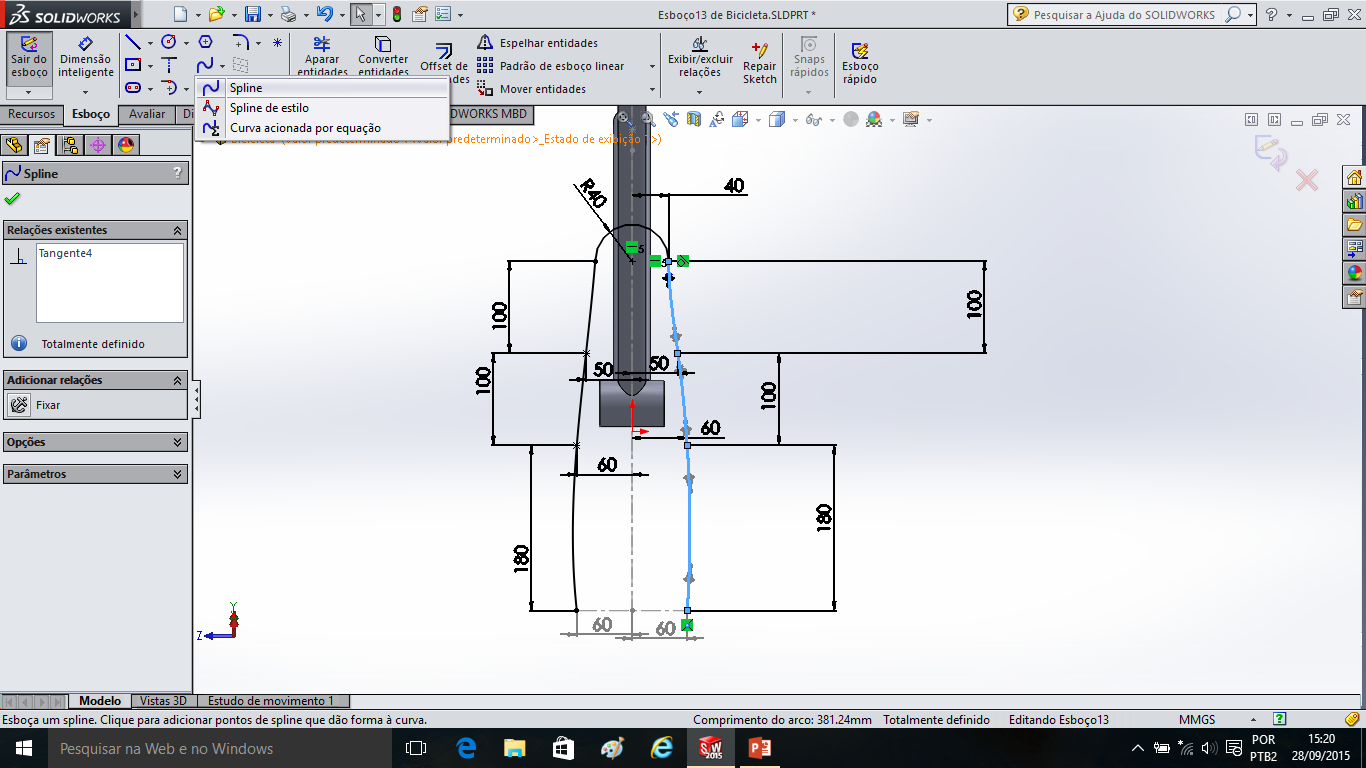 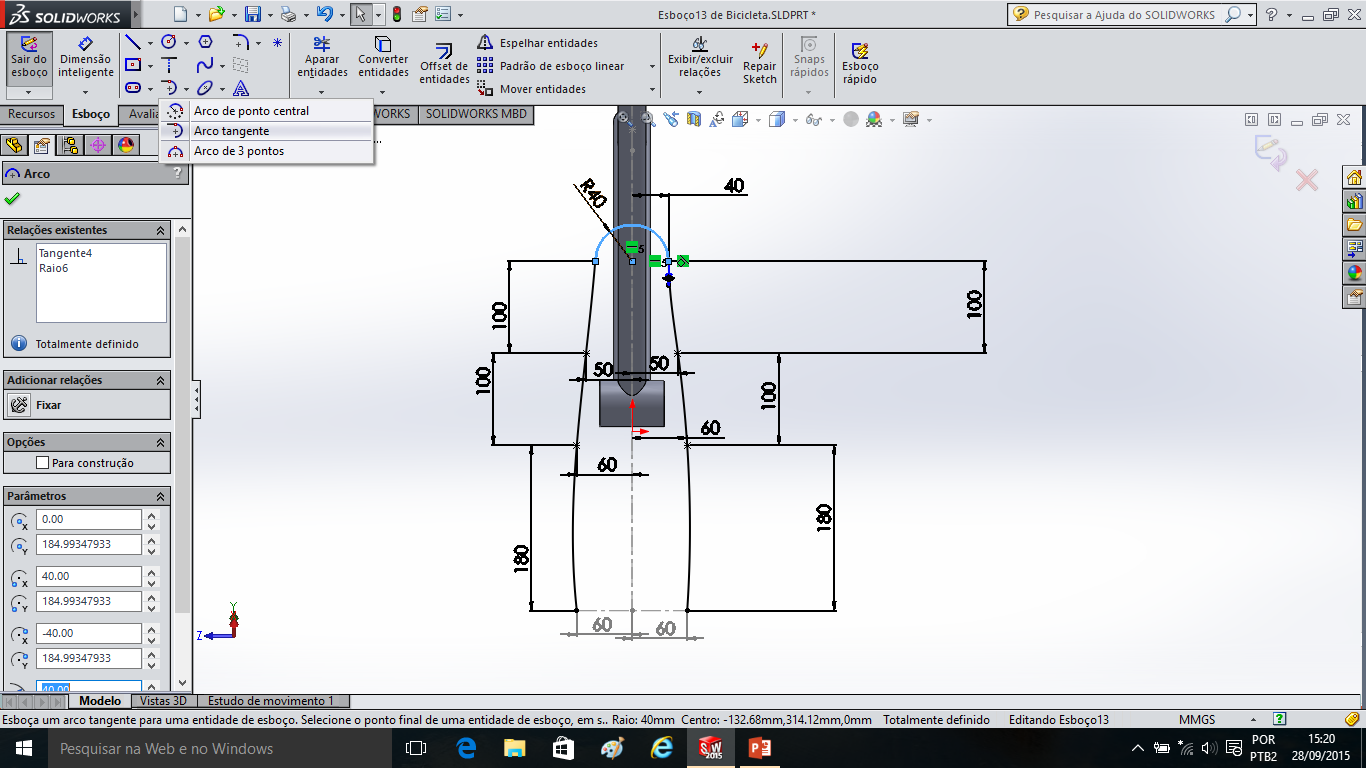 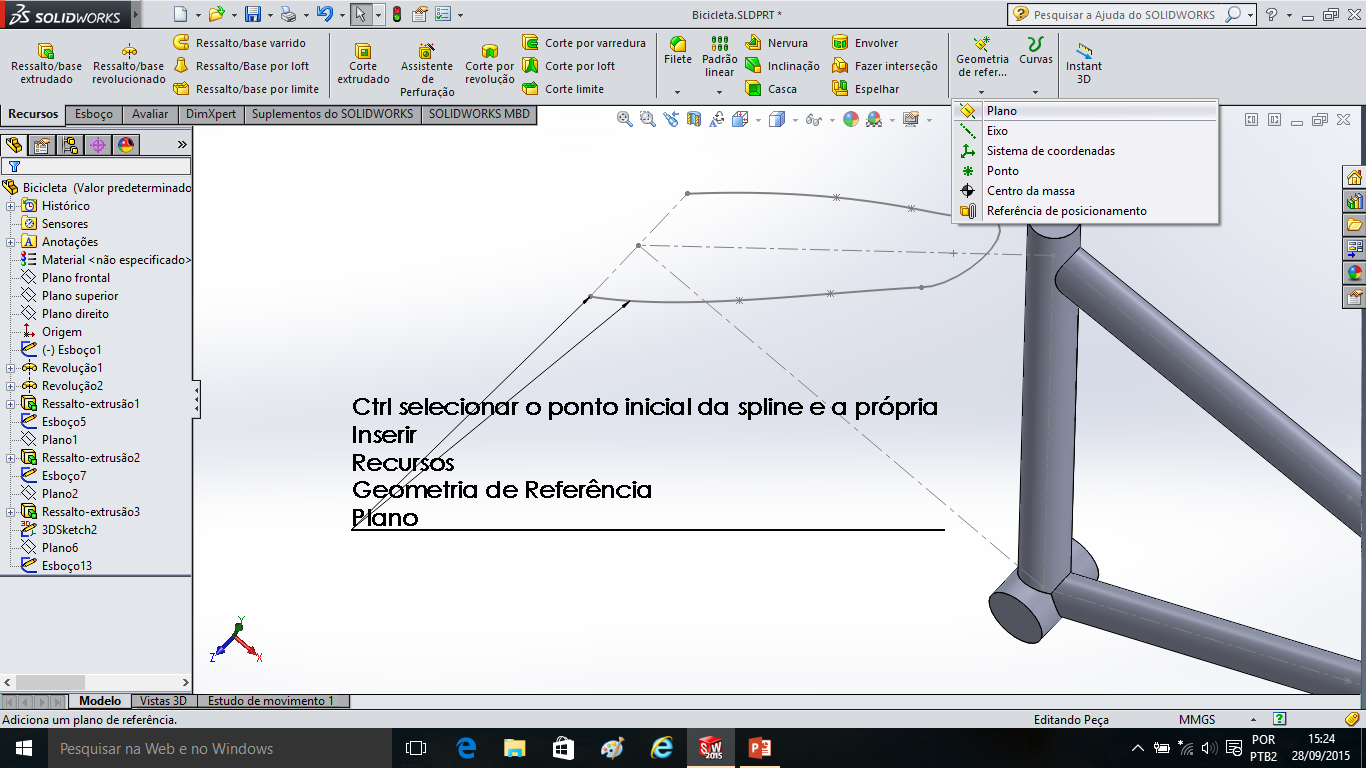 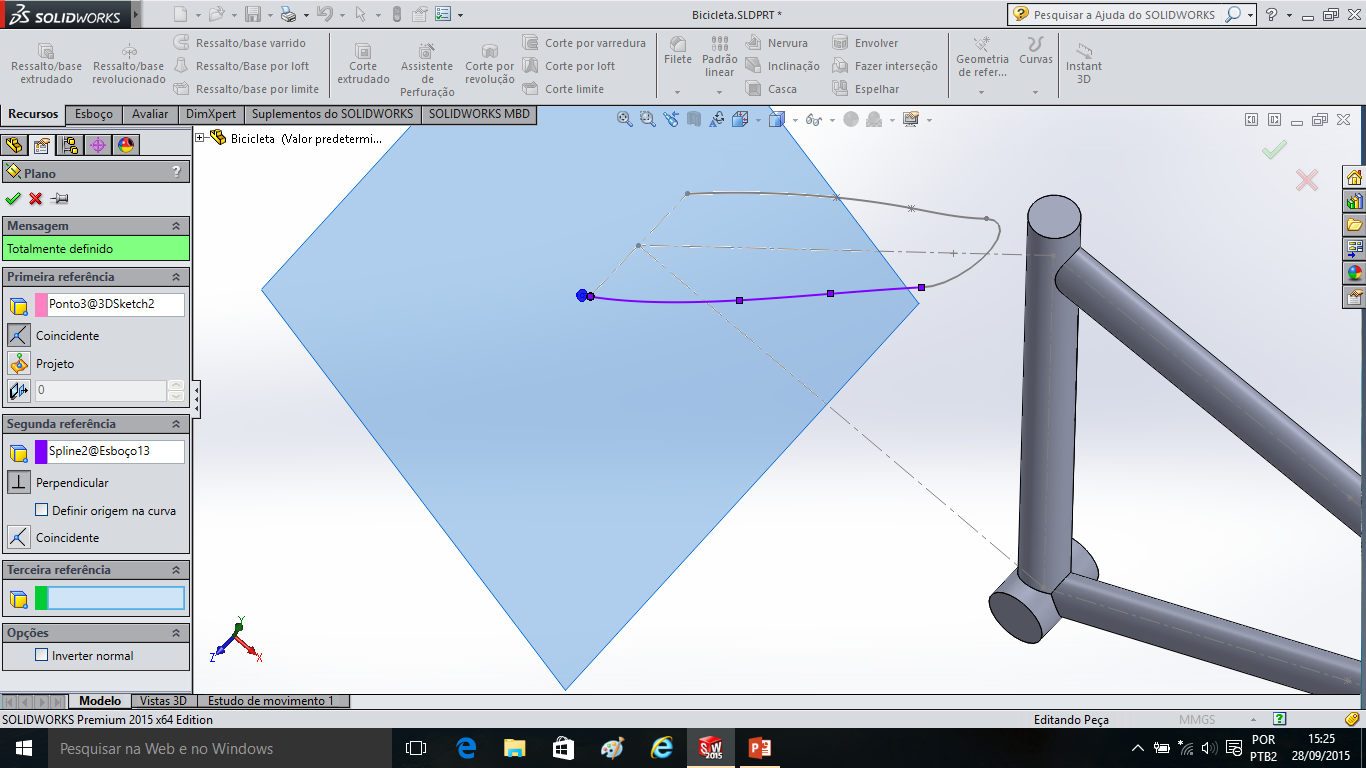 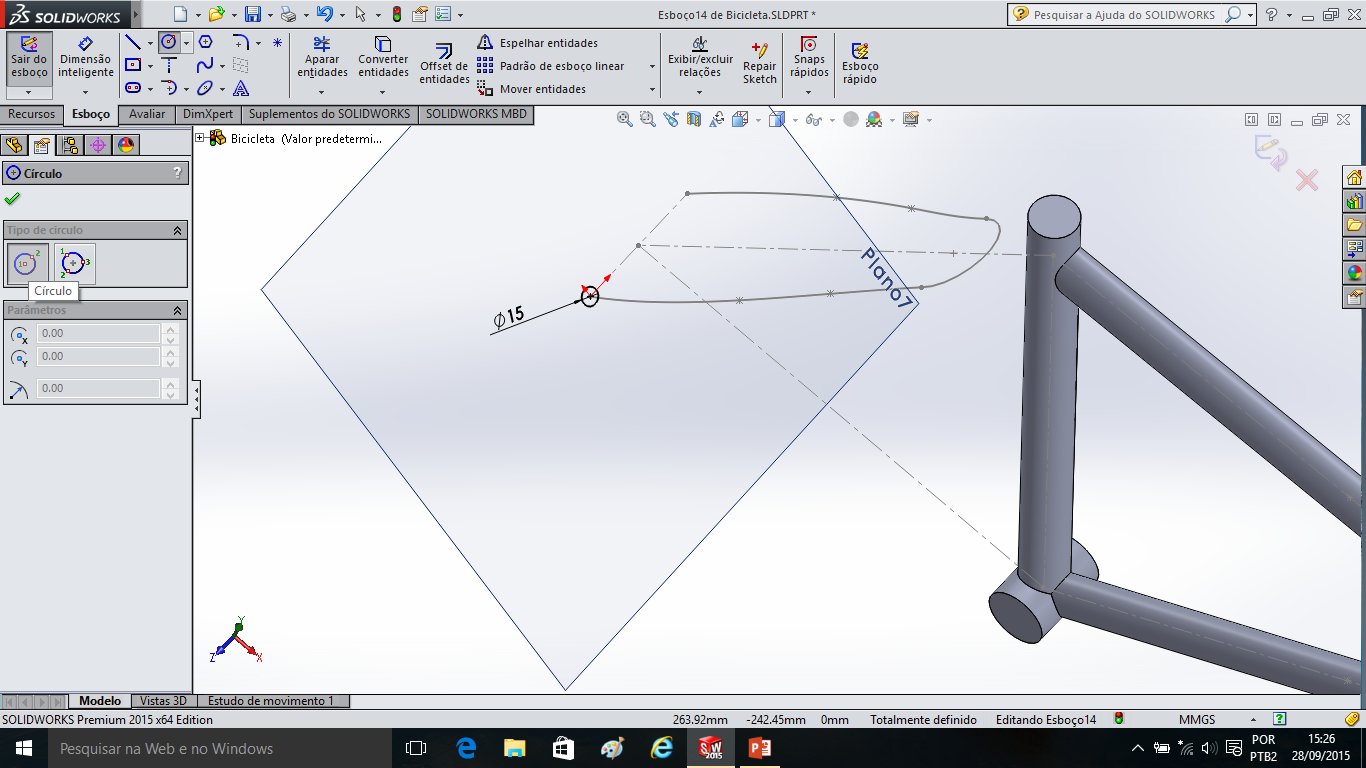 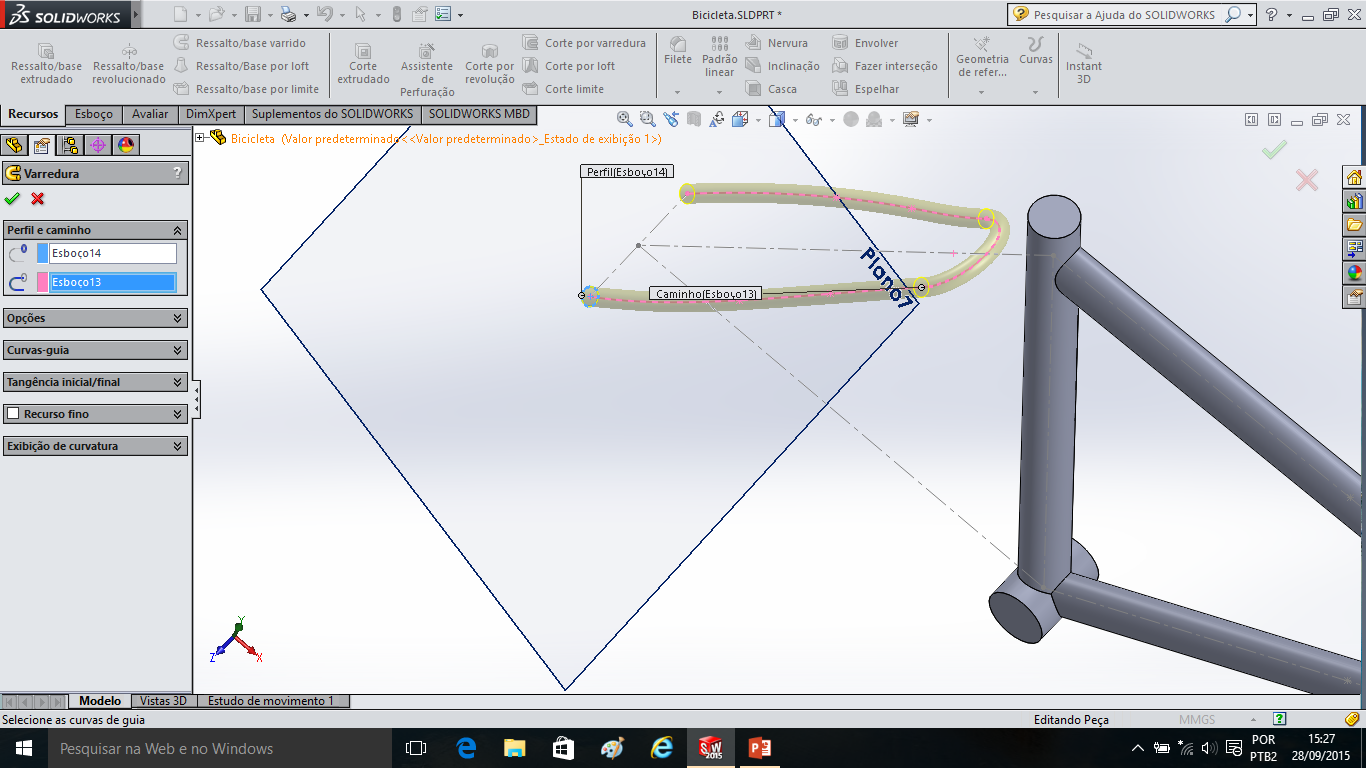 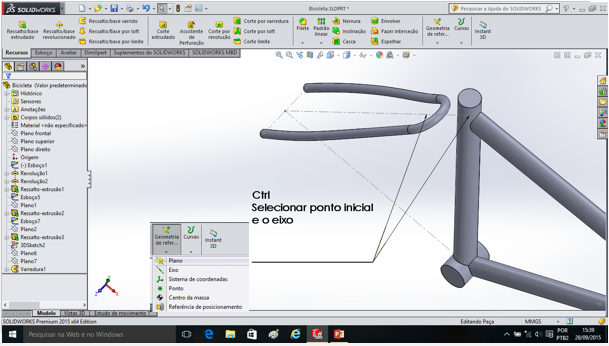 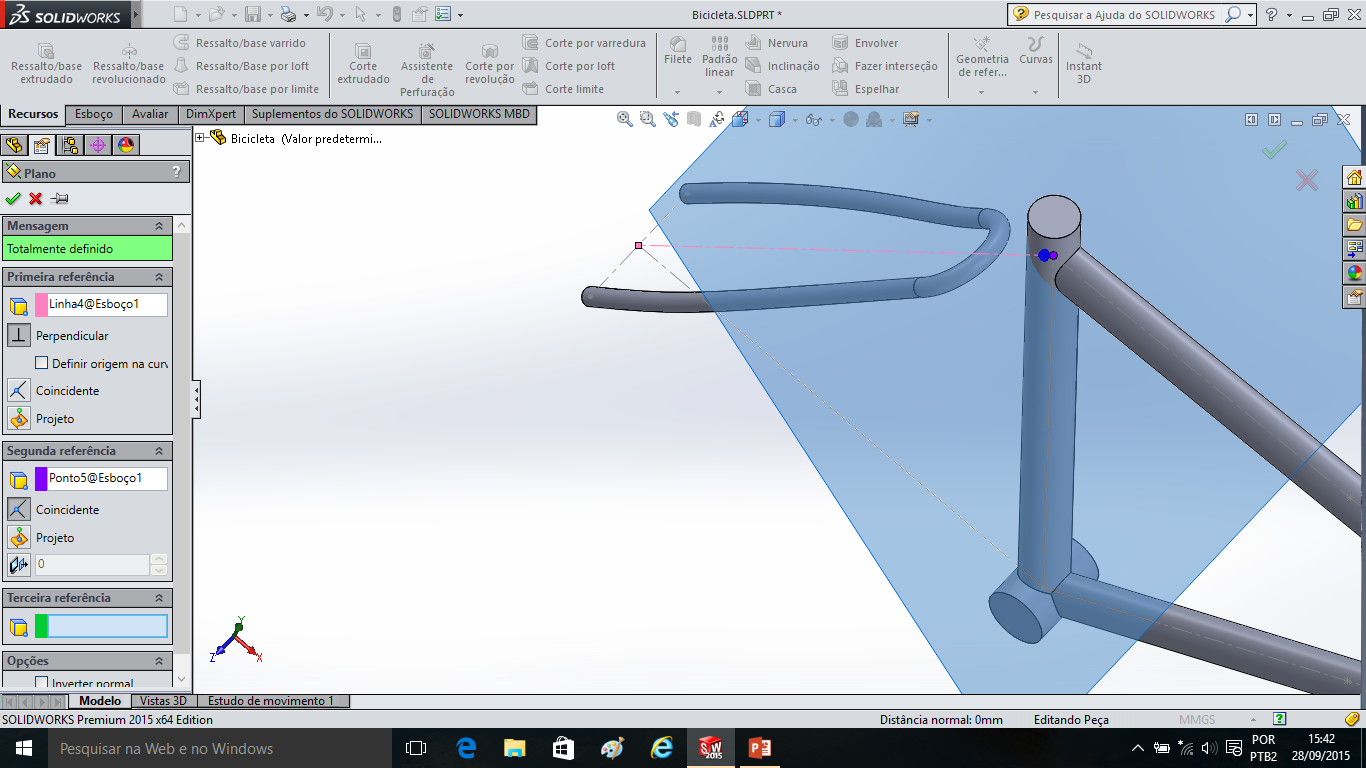 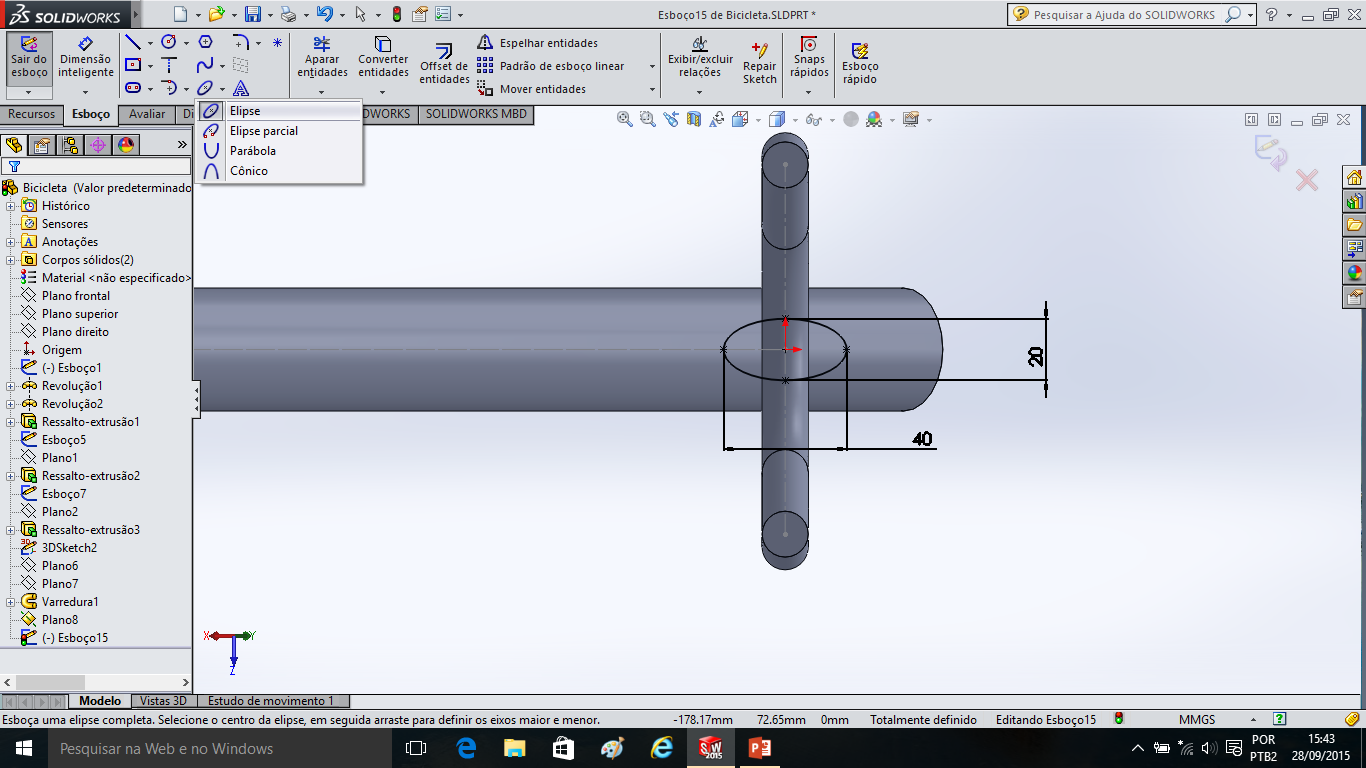 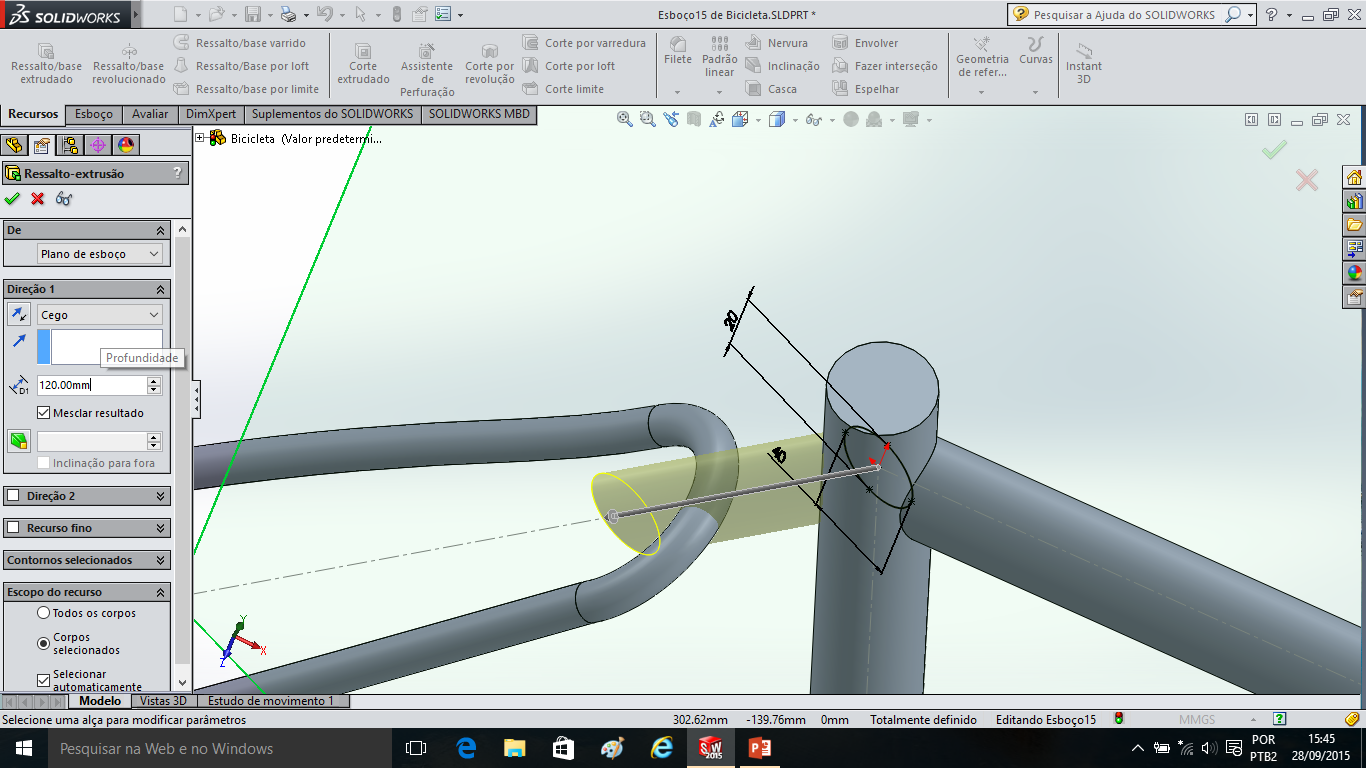 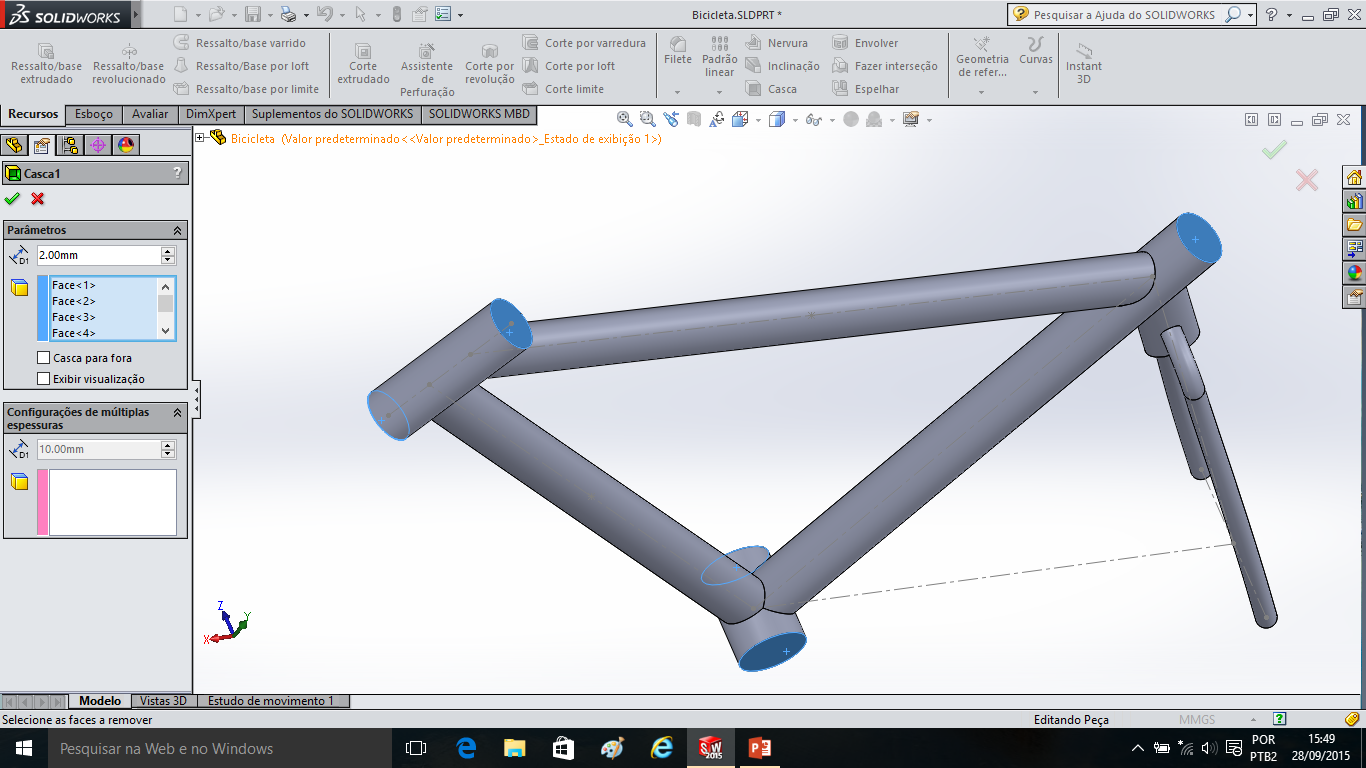 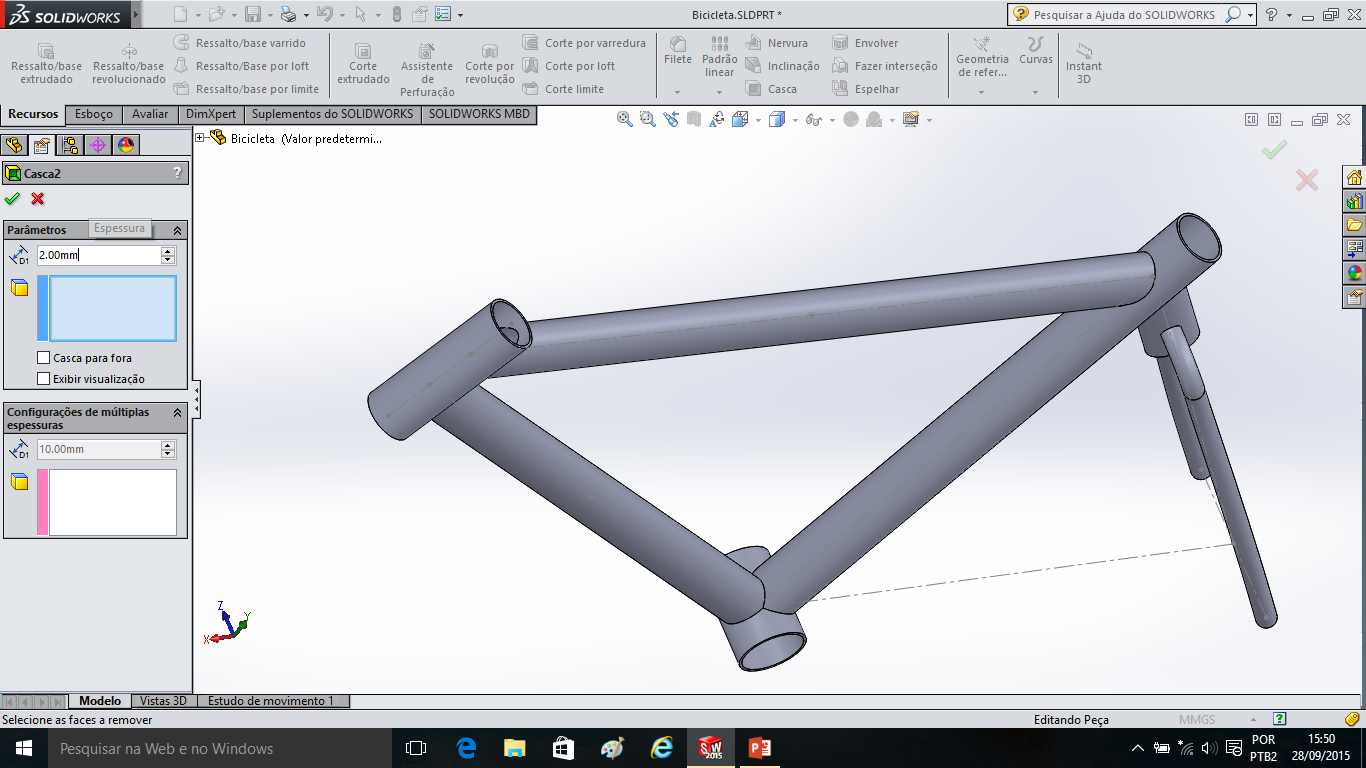 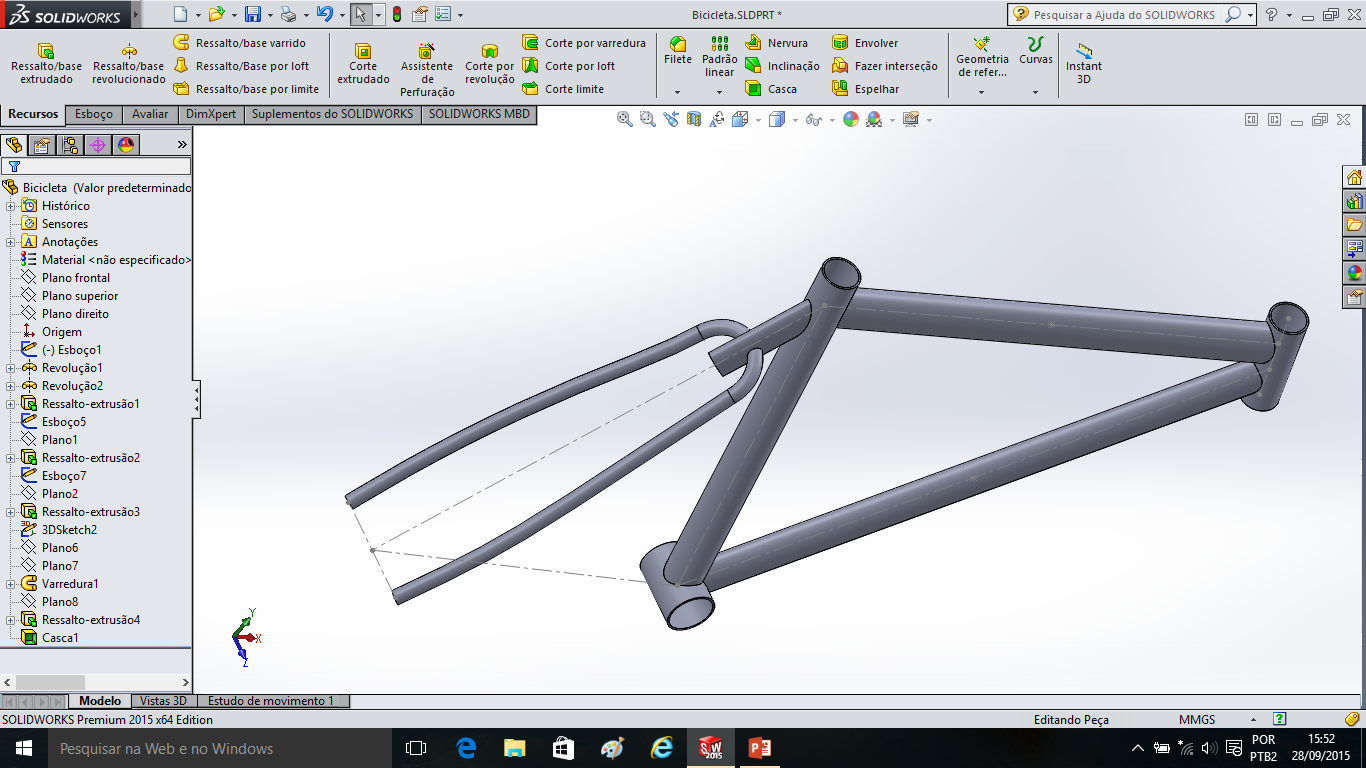 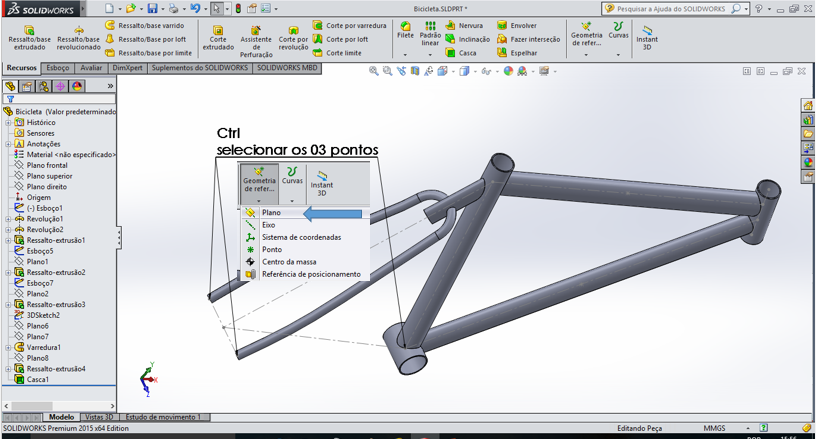 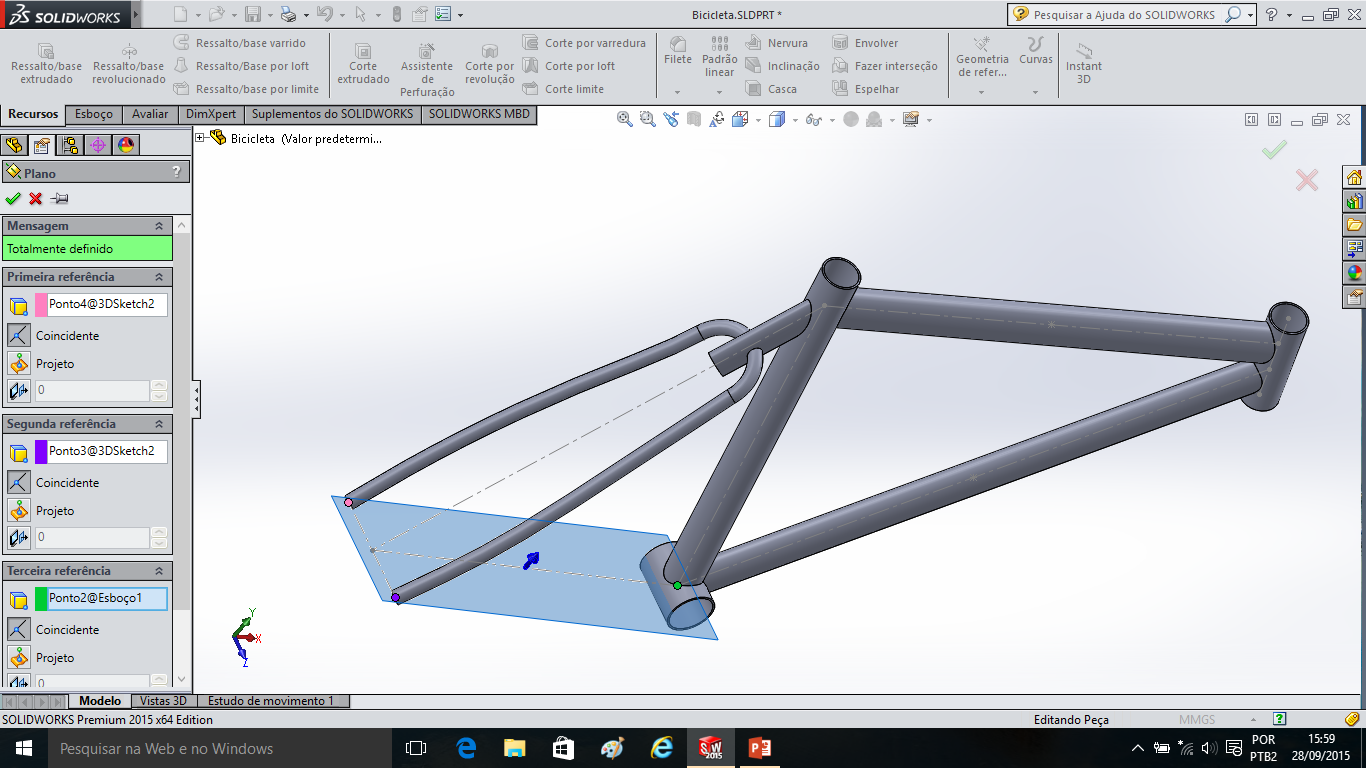 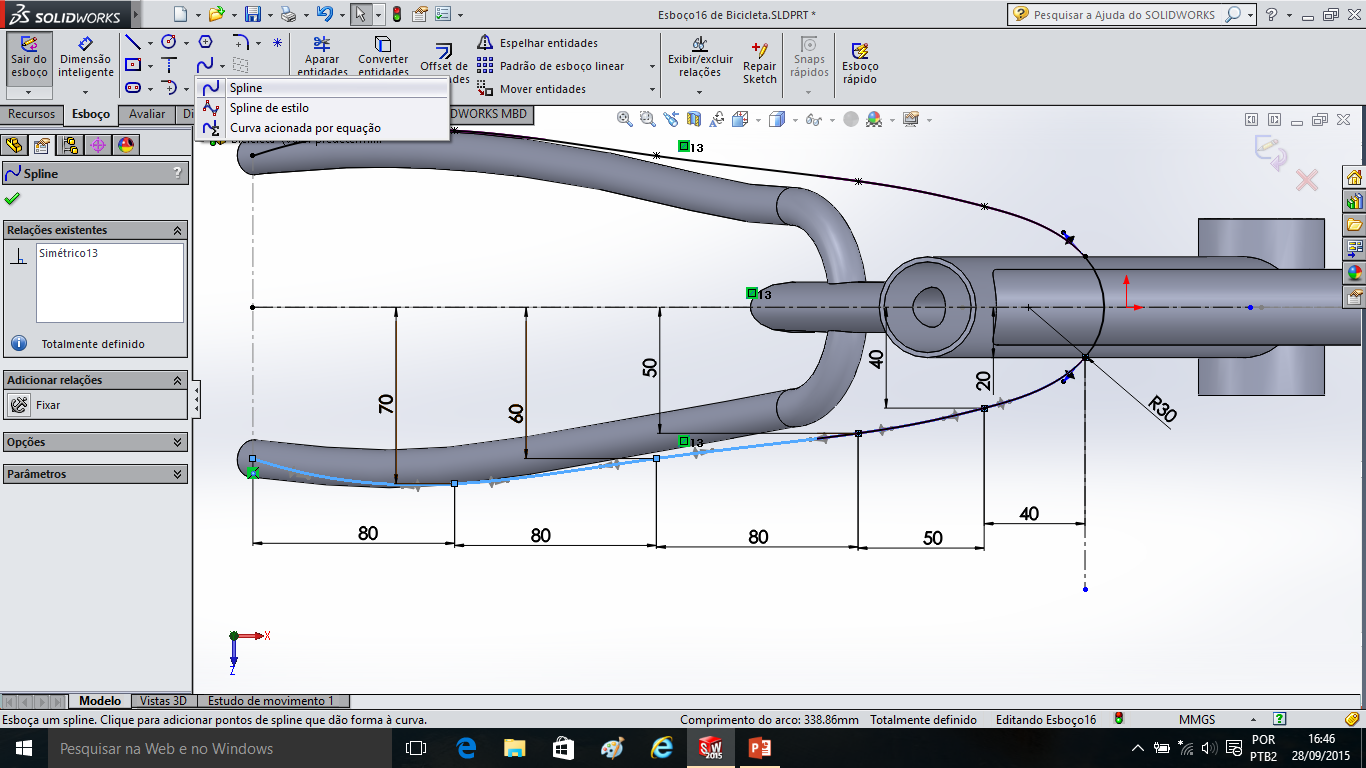 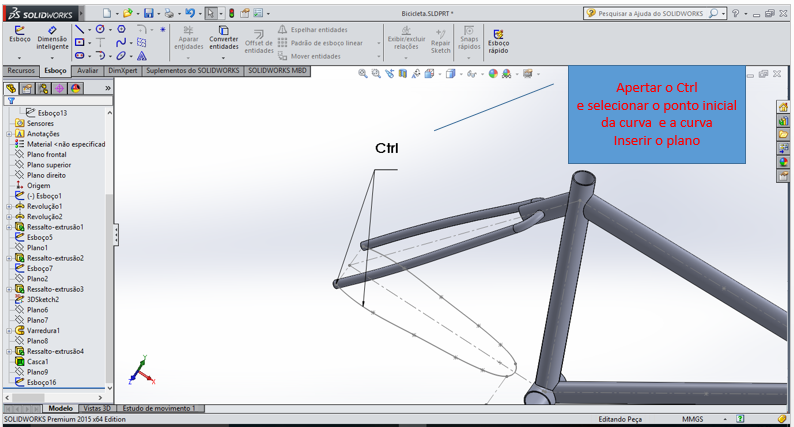 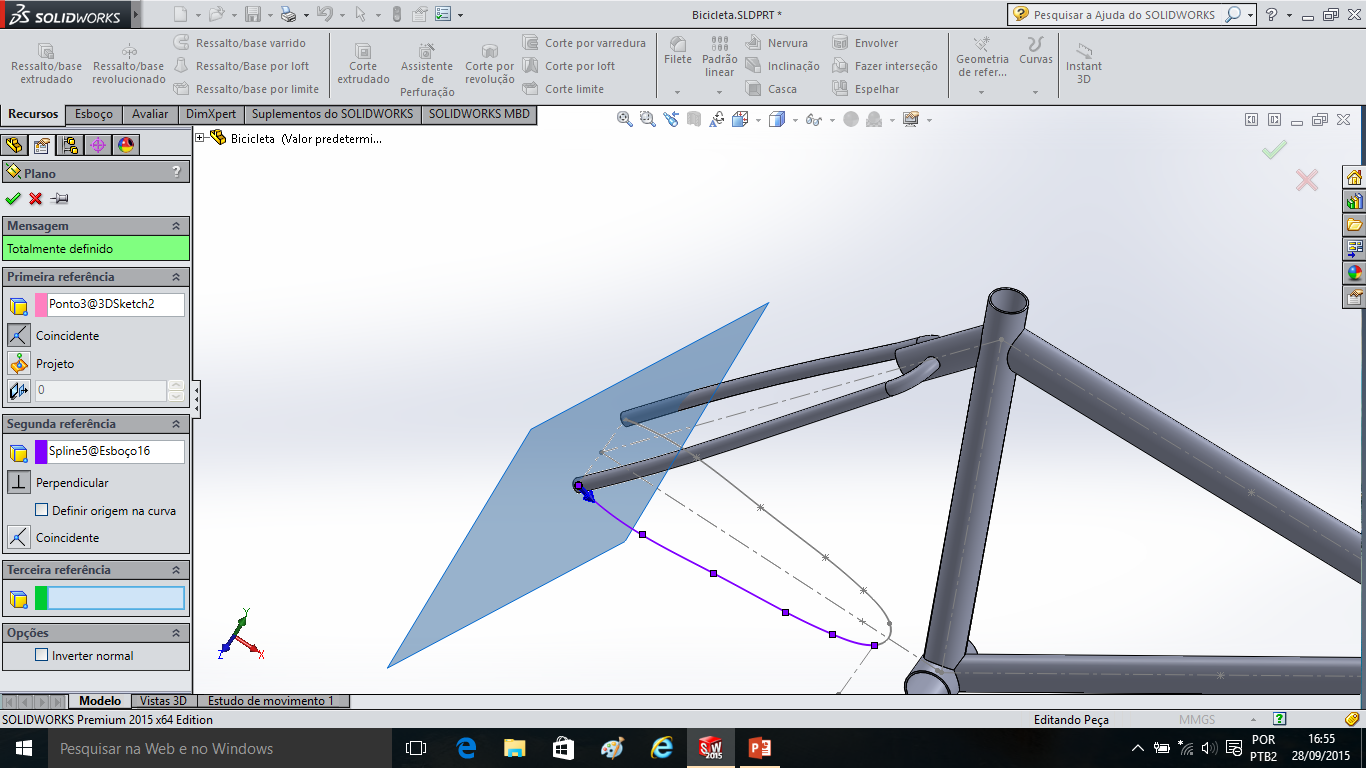 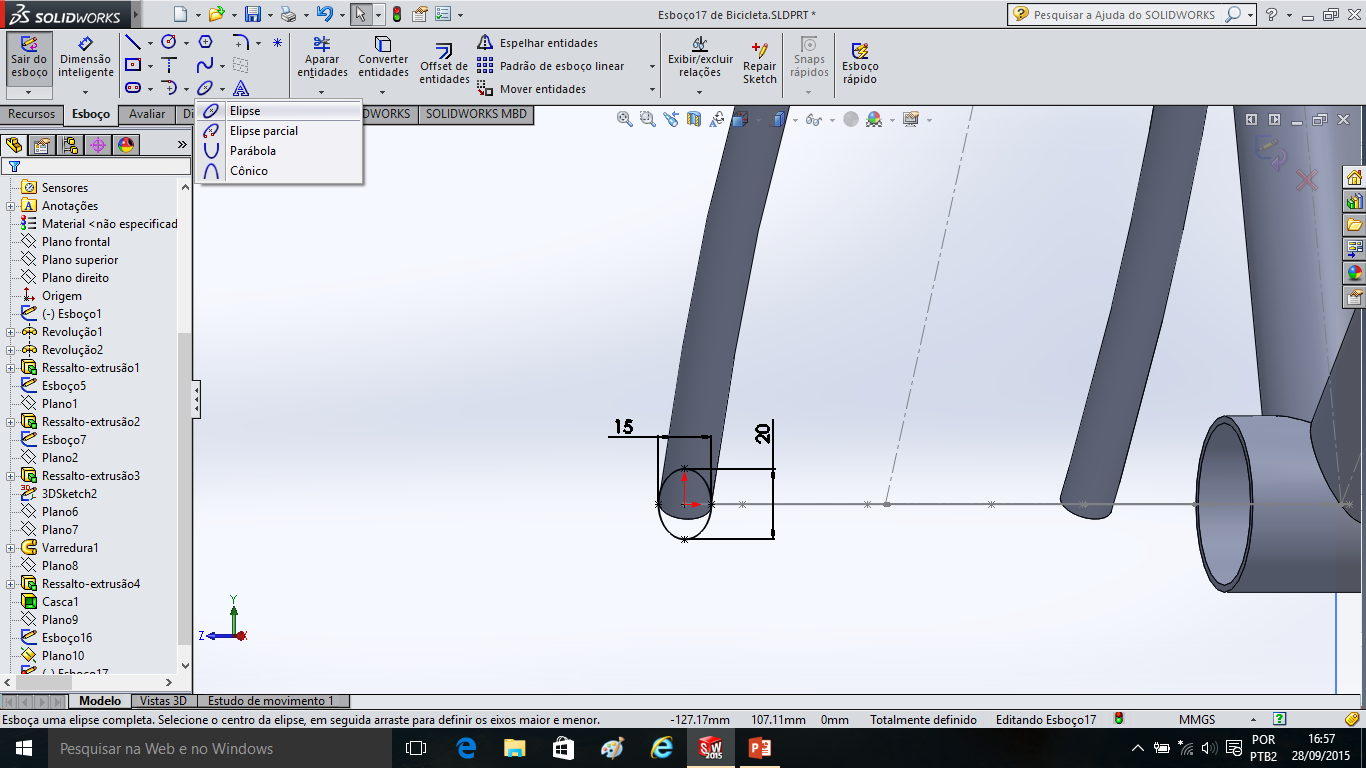 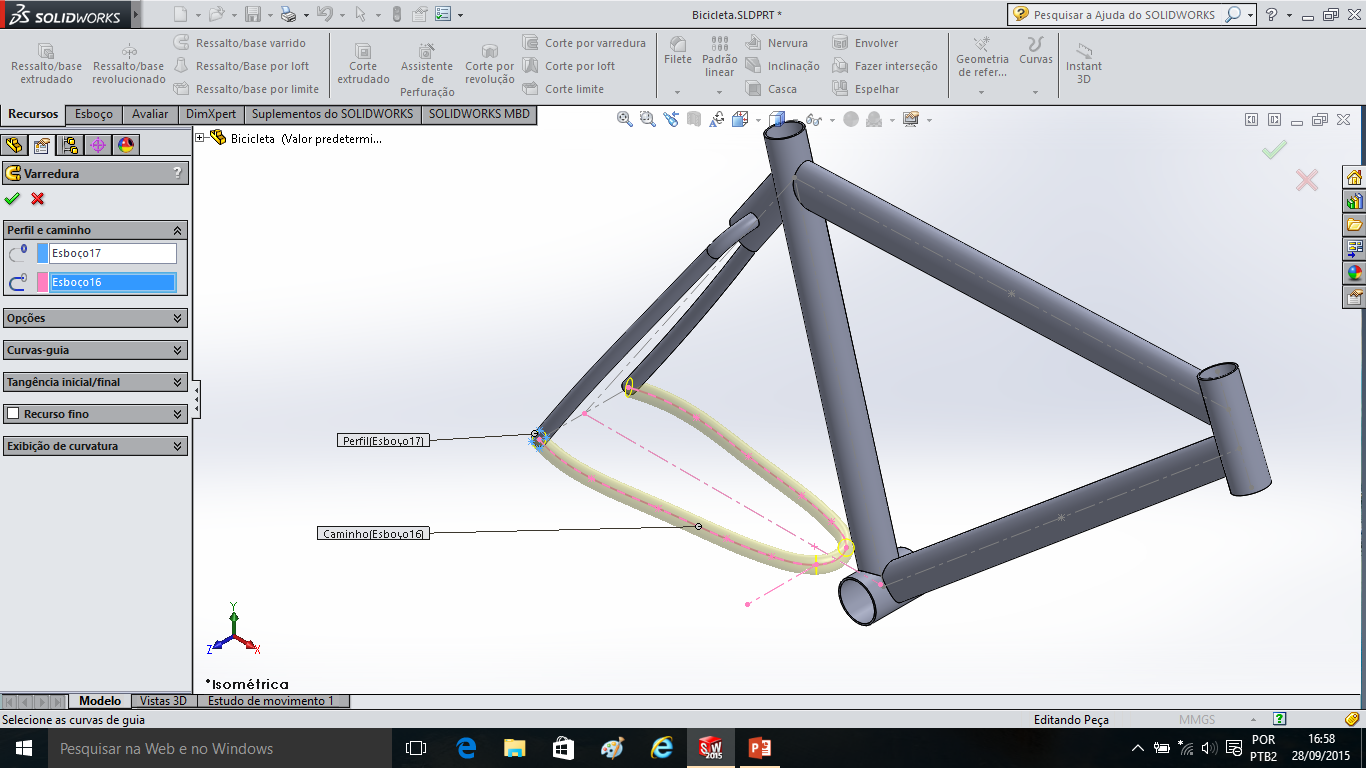 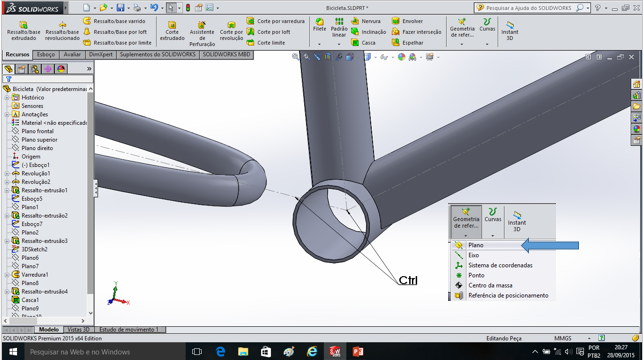 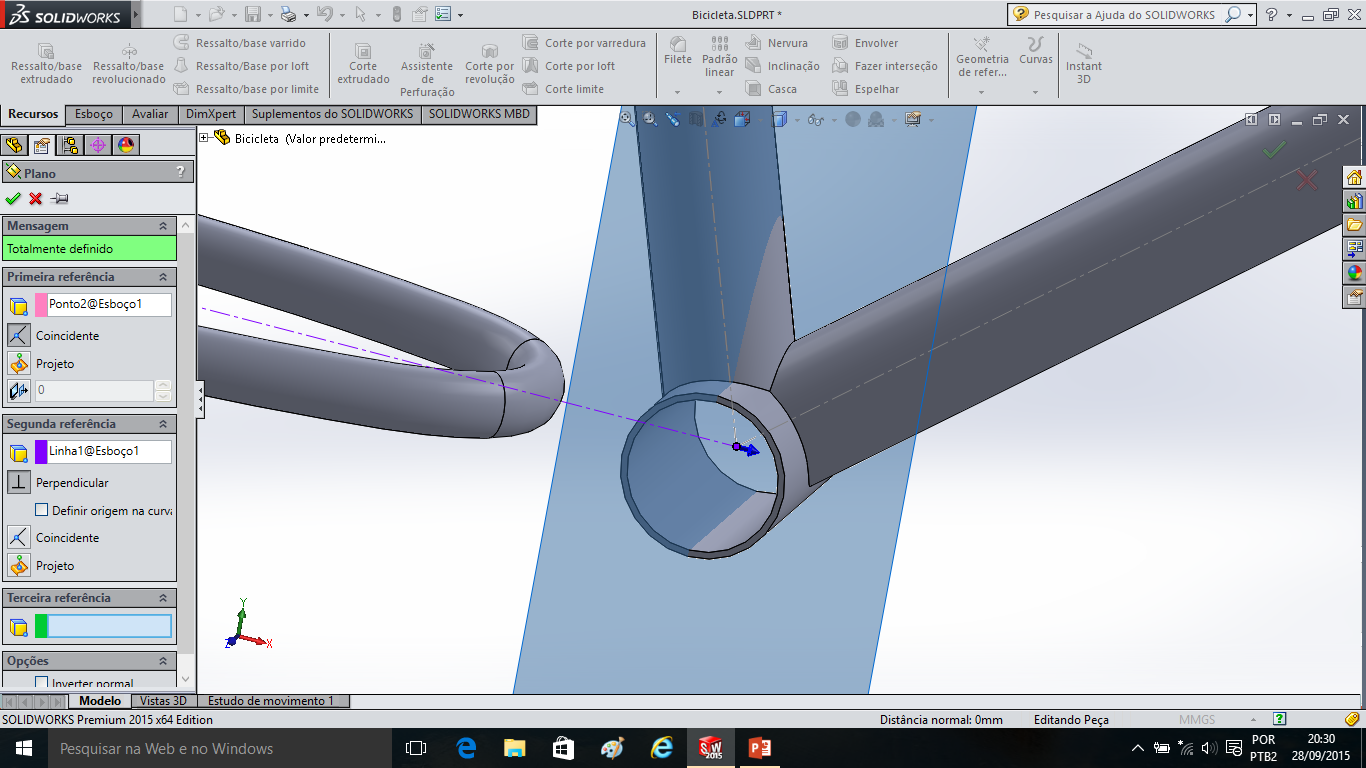 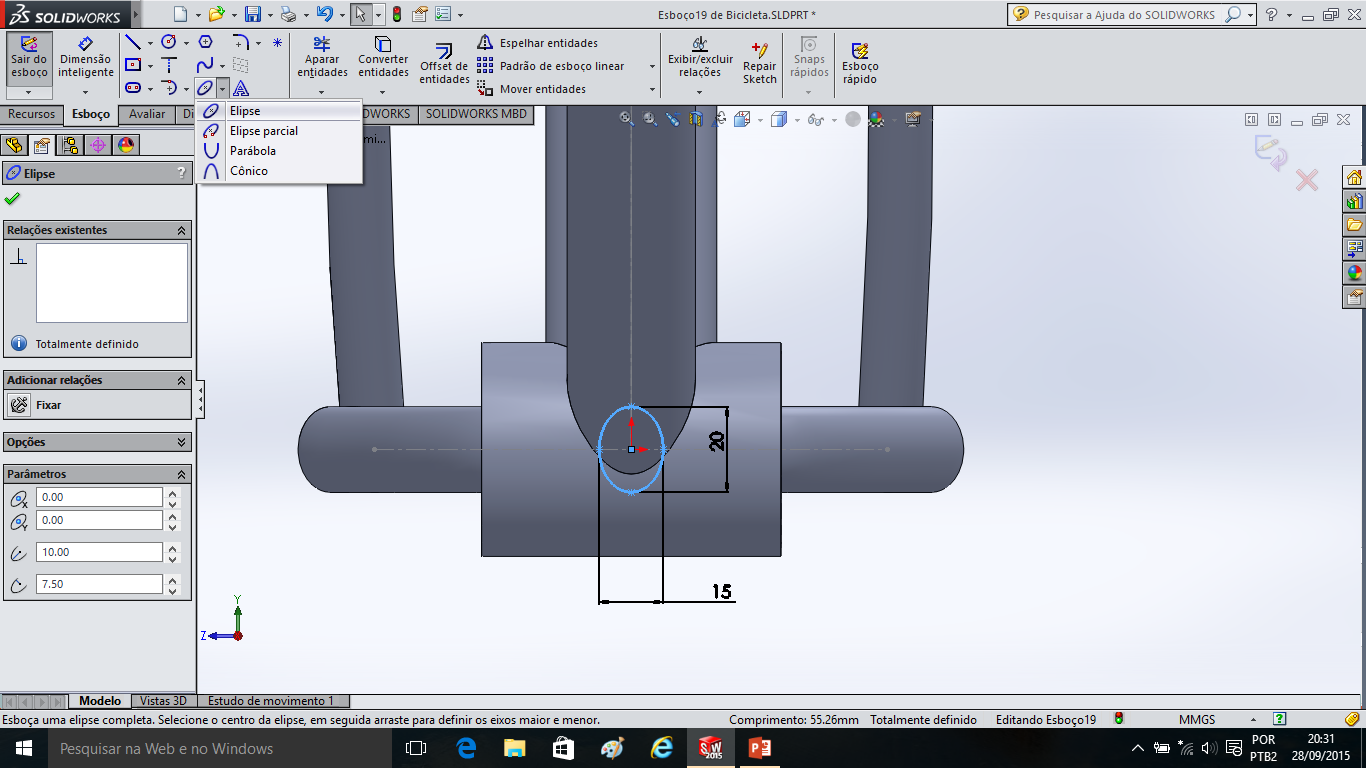 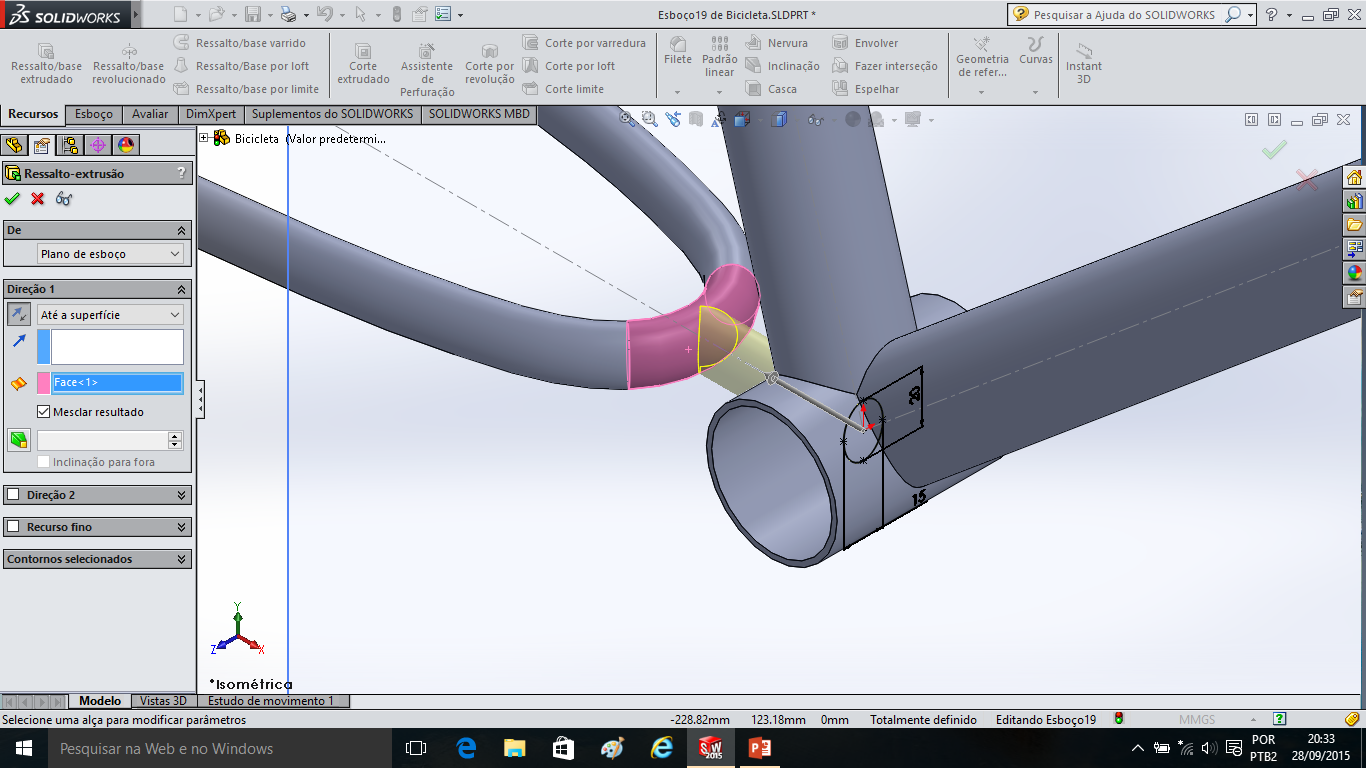 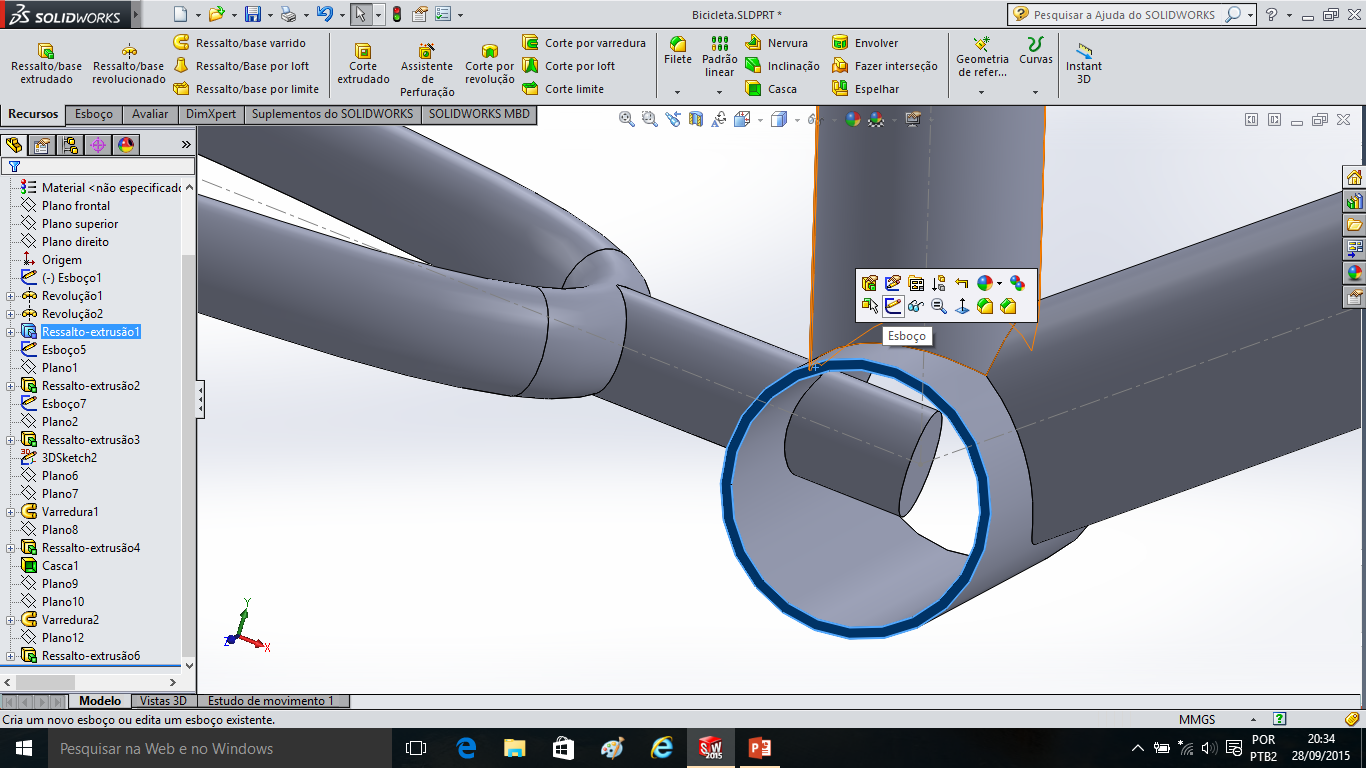 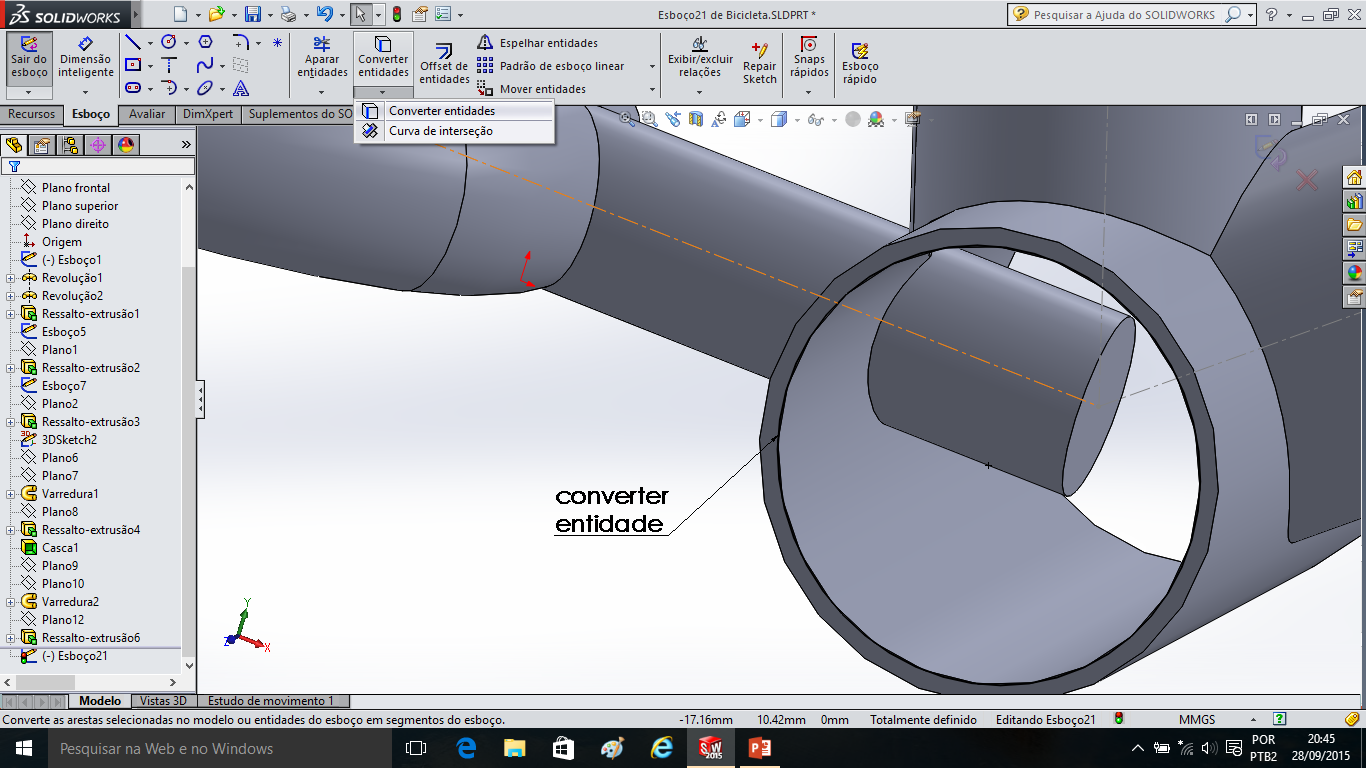 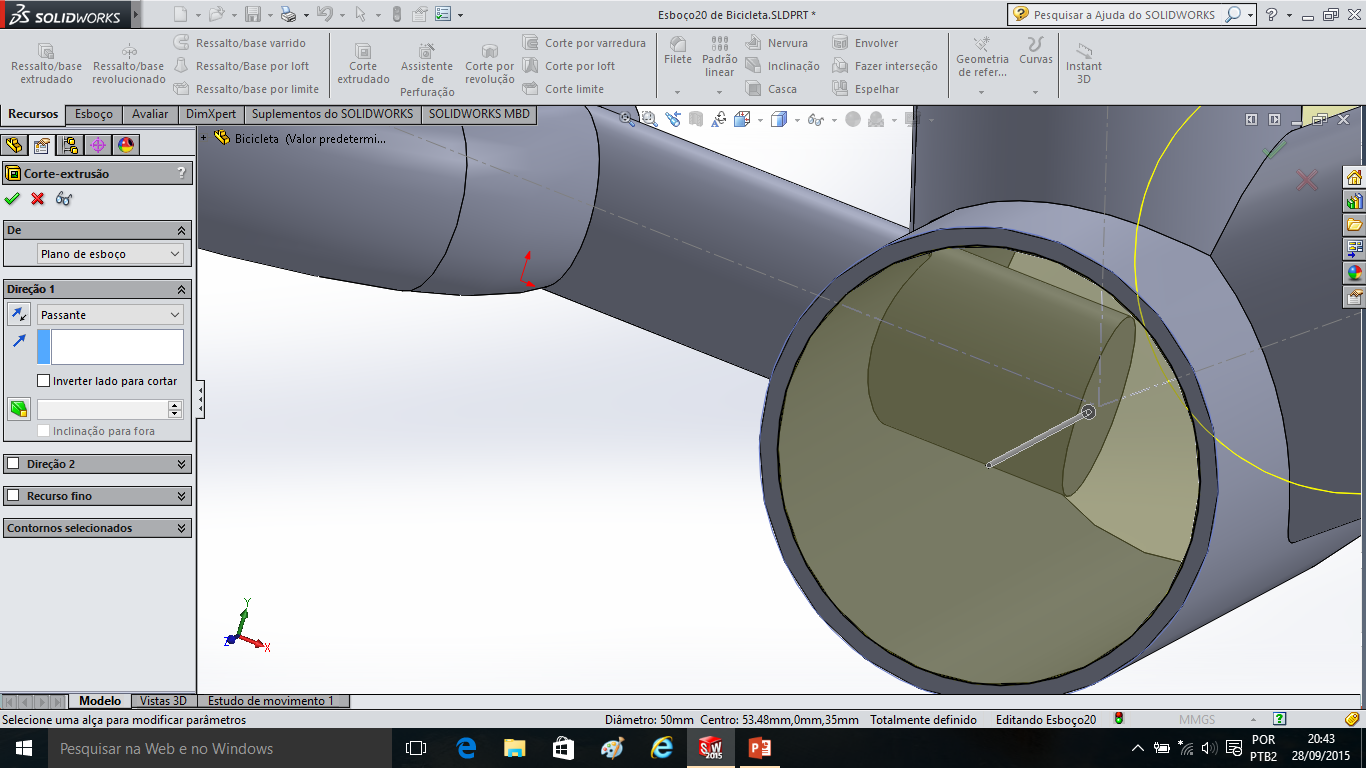 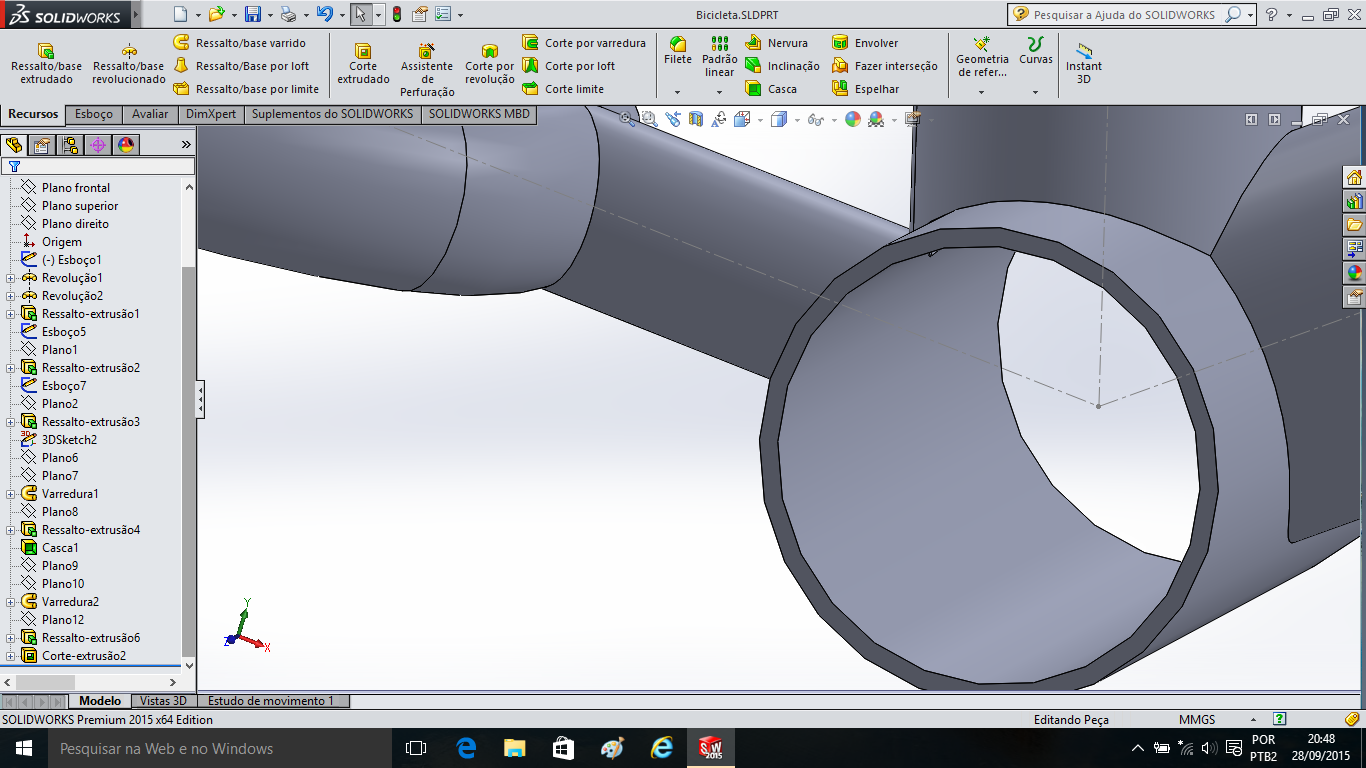 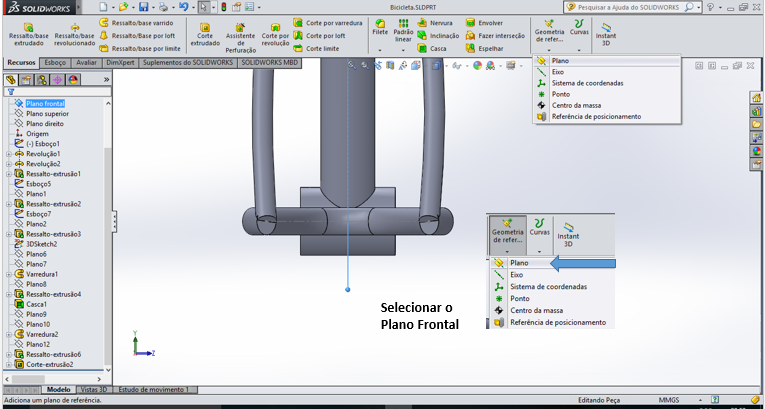 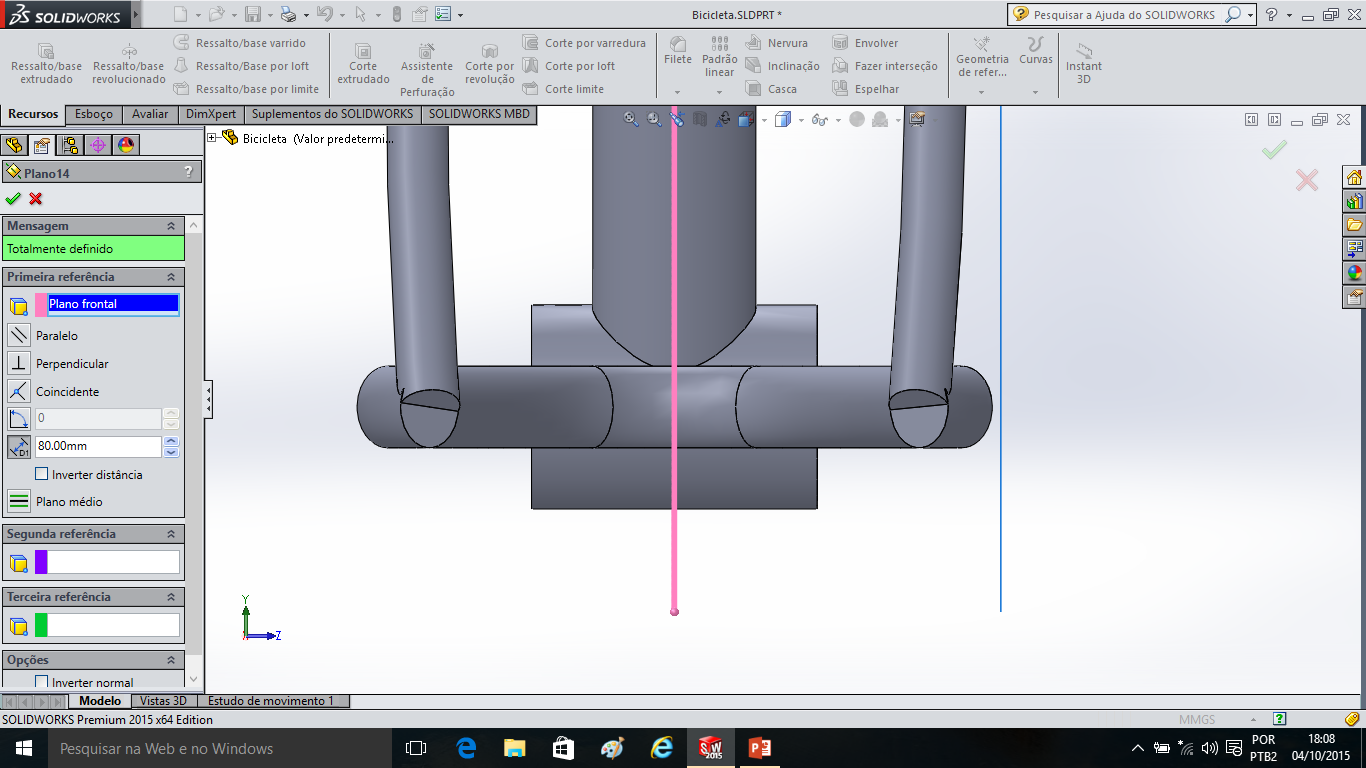 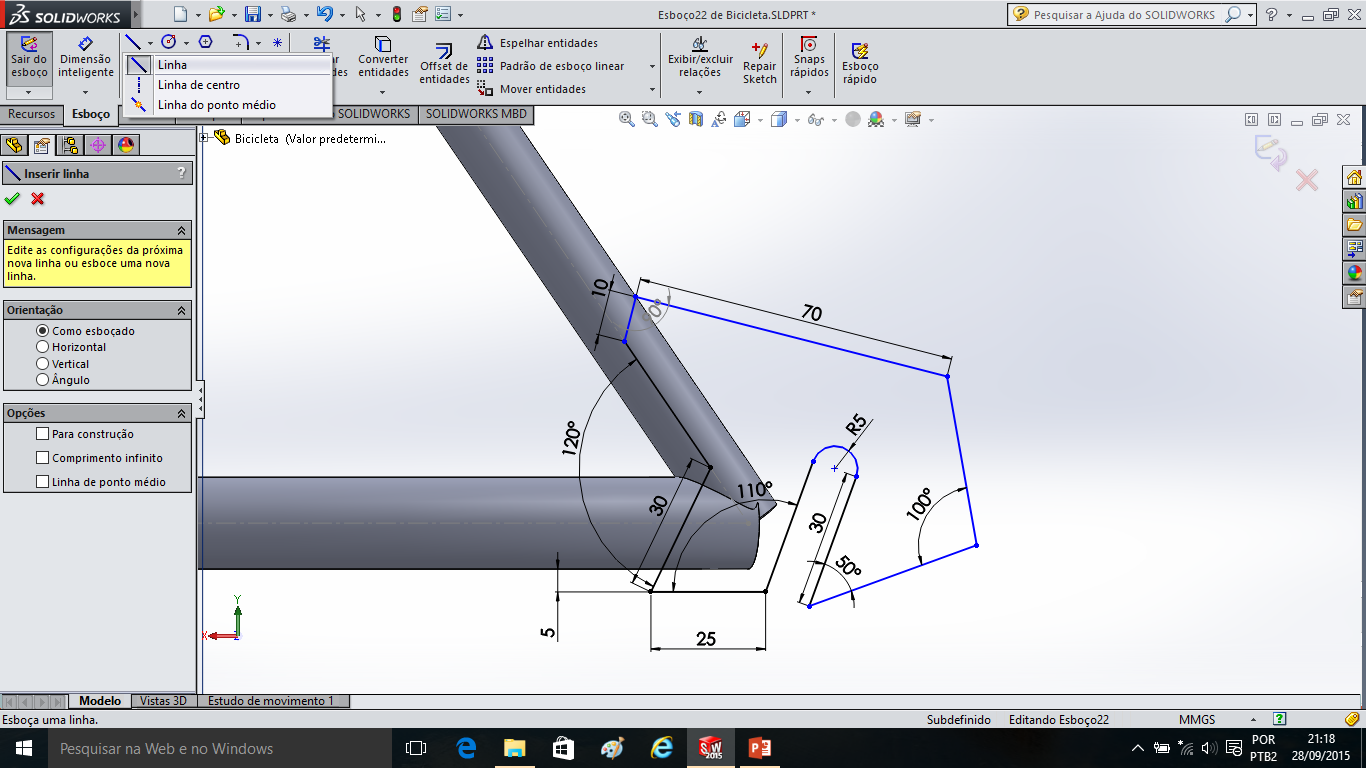 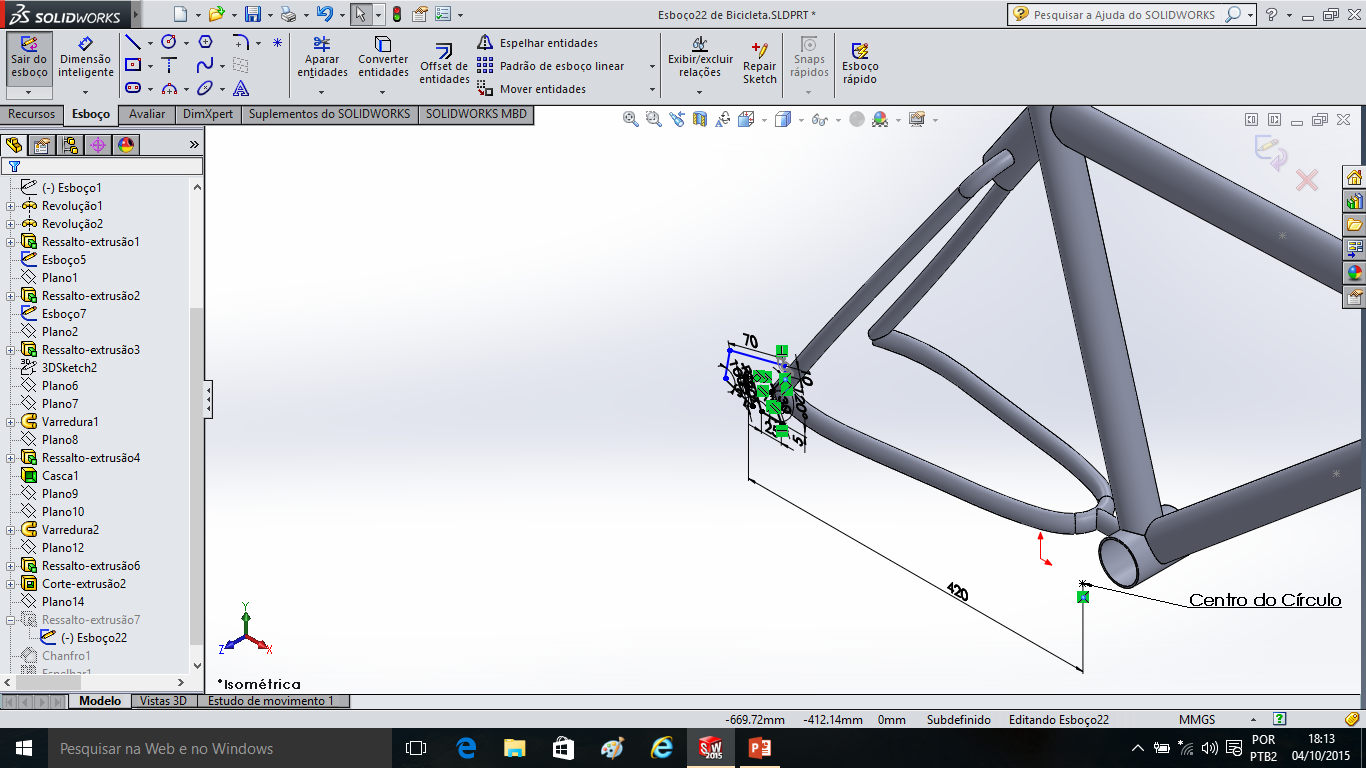 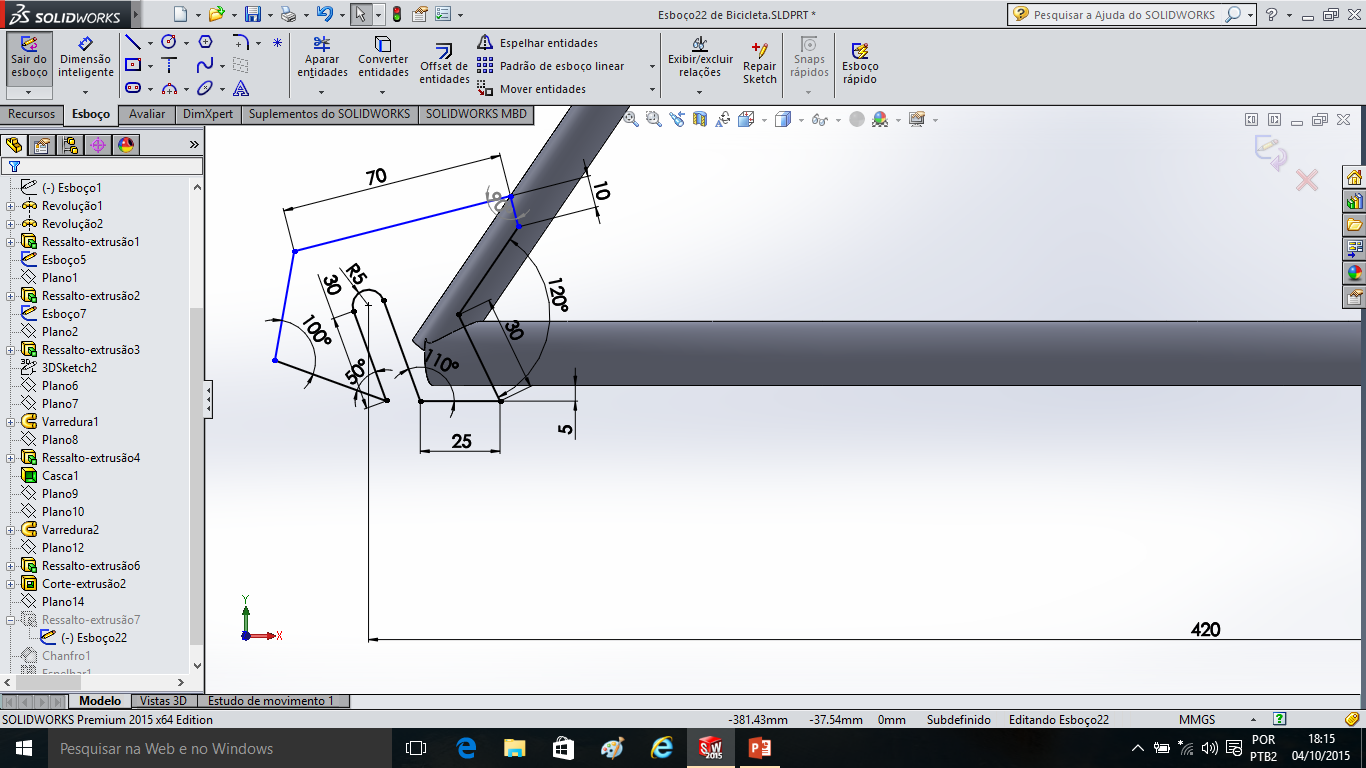 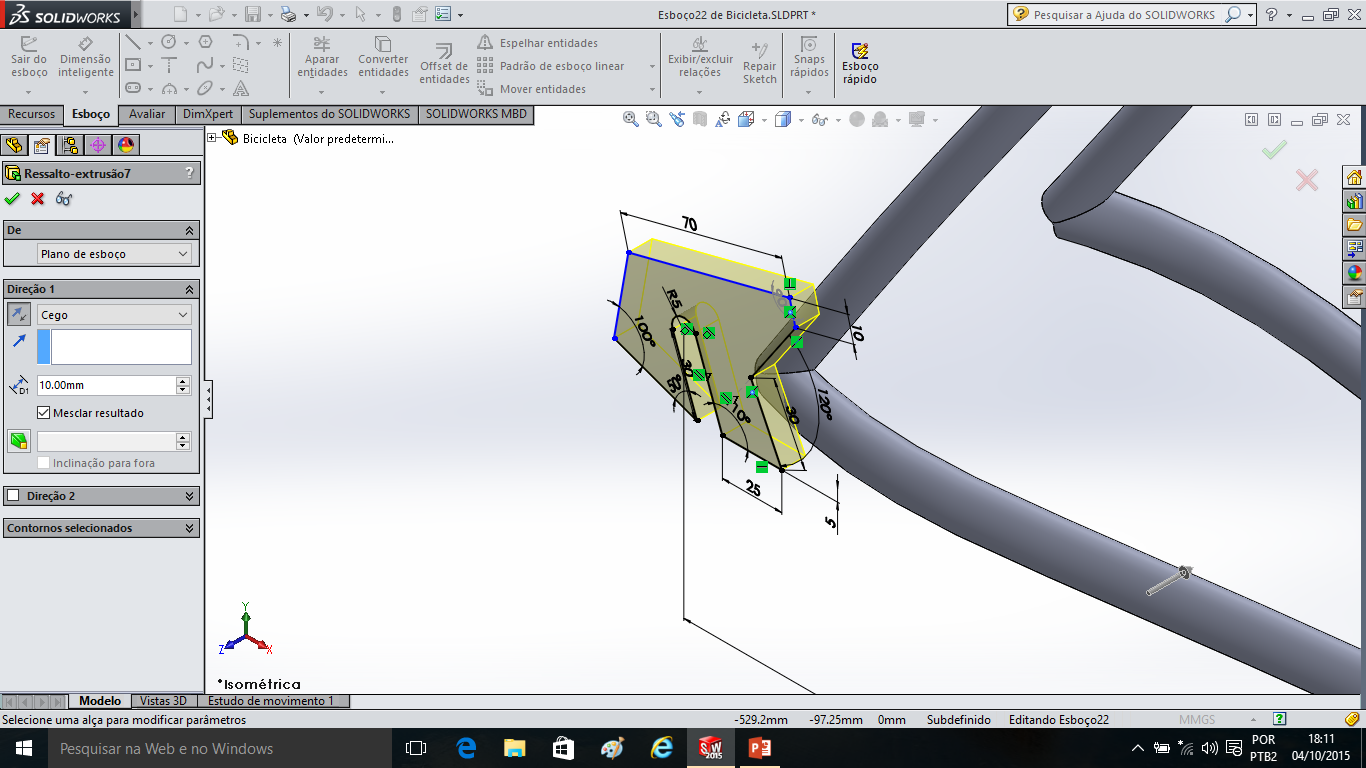 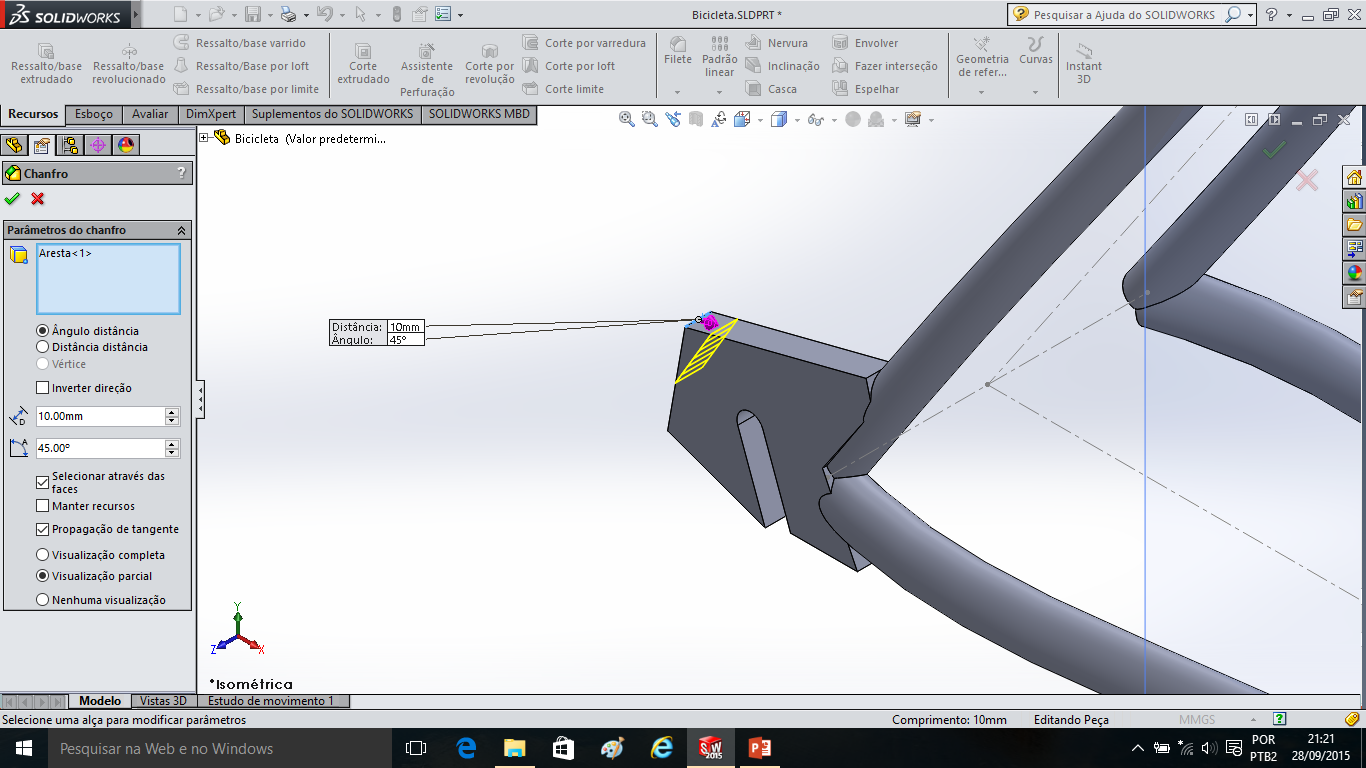 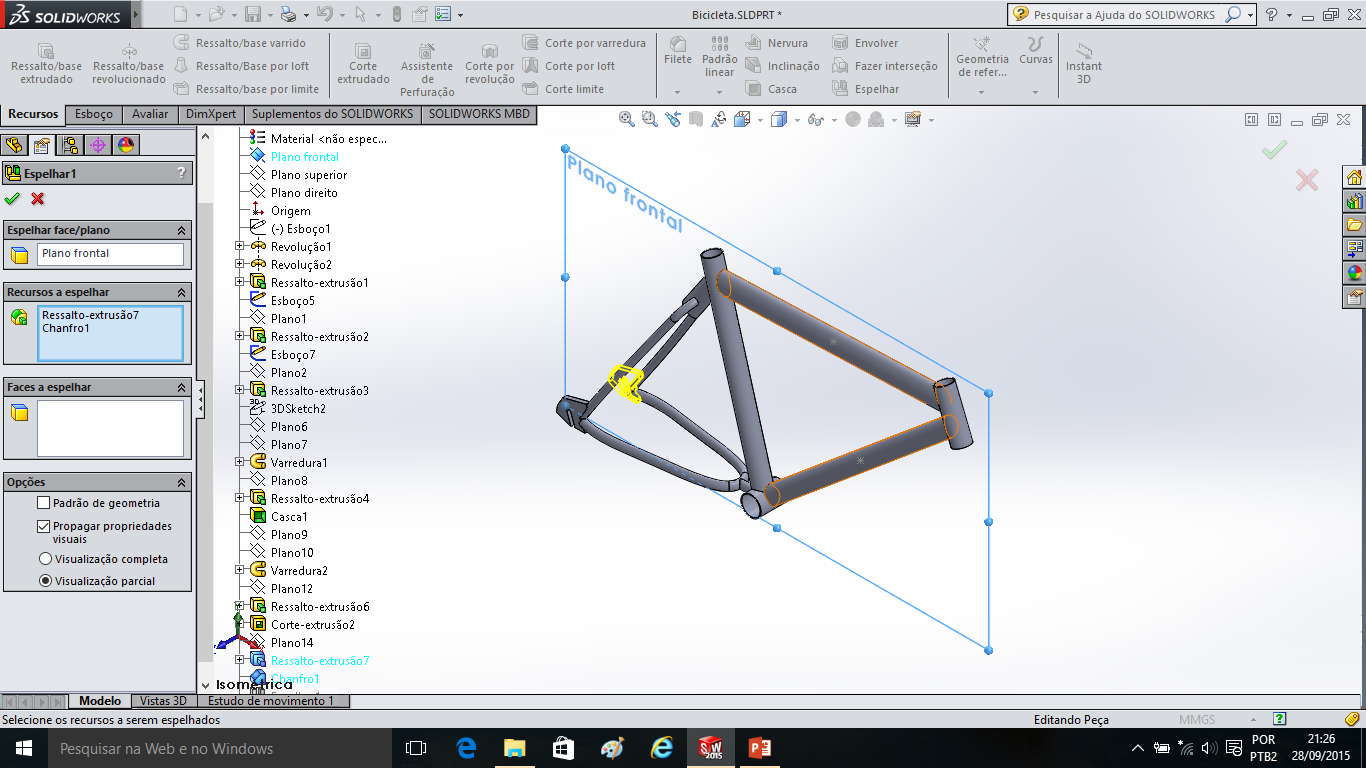 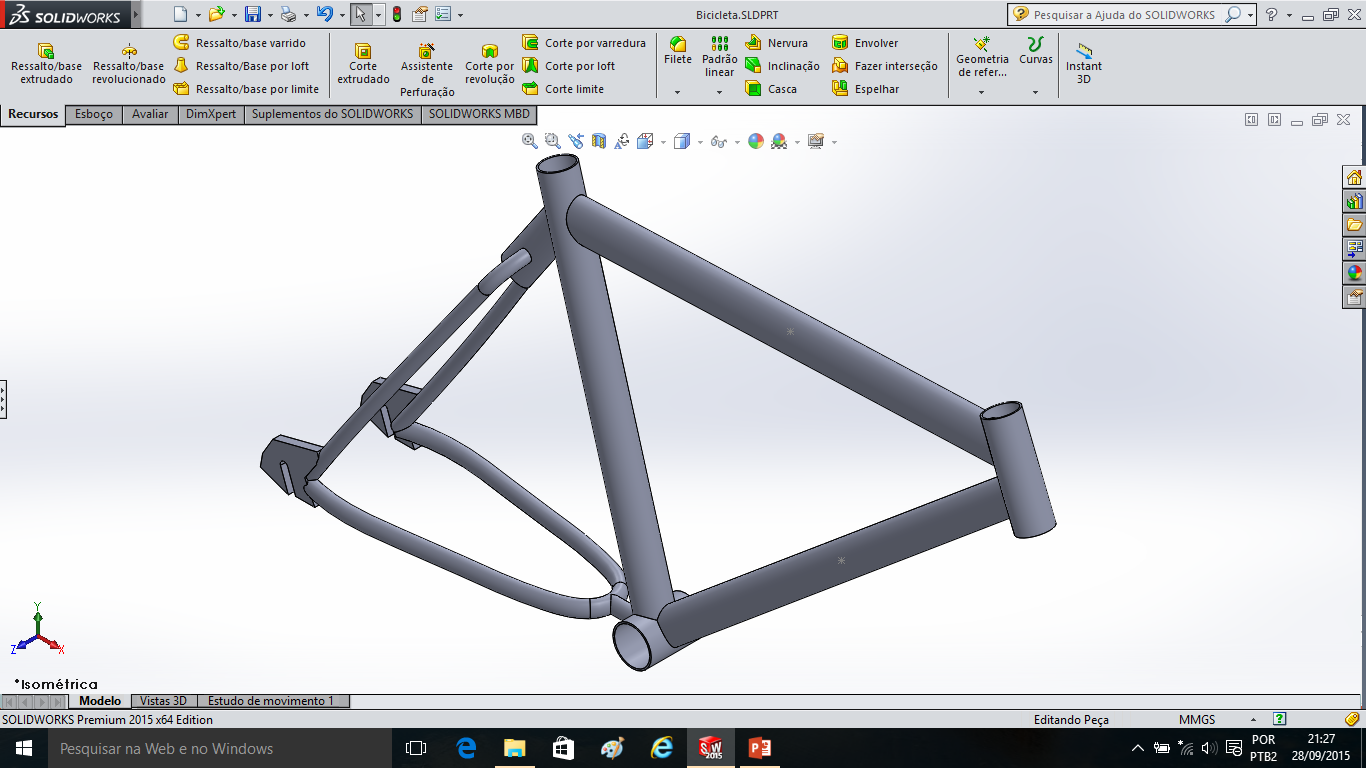